Epipolar Geometry
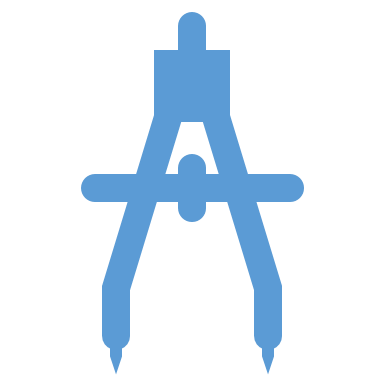 Samuel Cheng
Slide credit: James Tompkin, Naoh Snavely
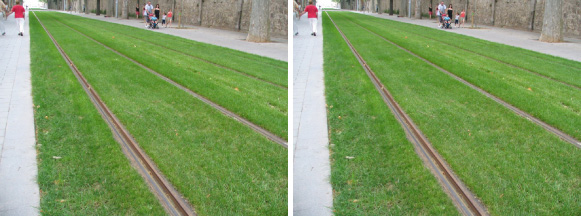 Frederick Kingdom
Structure from motion
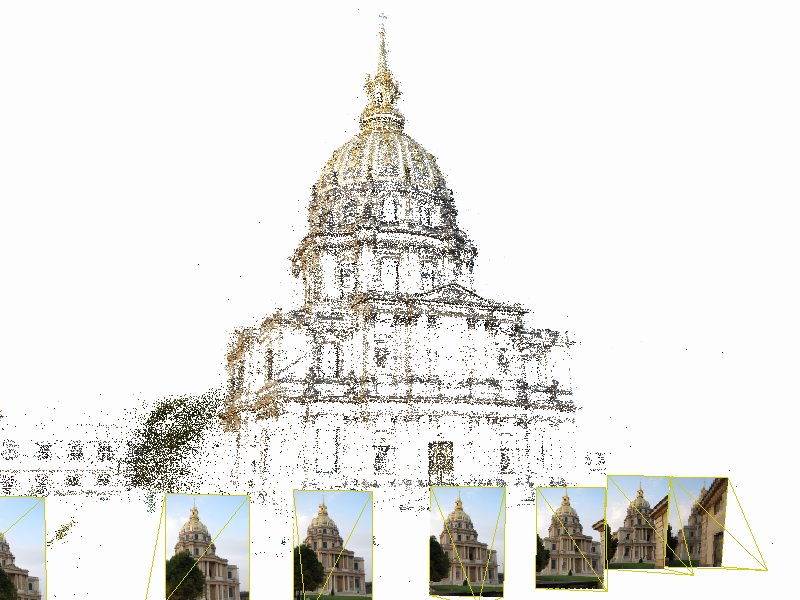 Structure from motion
Given many images, how can we 
a) figure out where they were all taken from?
b) build a 3D model of the scene?








This is (roughly) the structure from motion problem
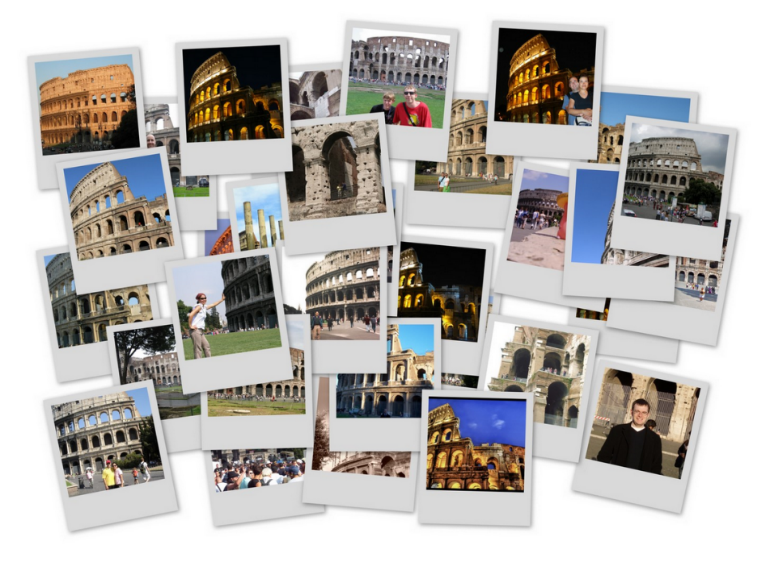 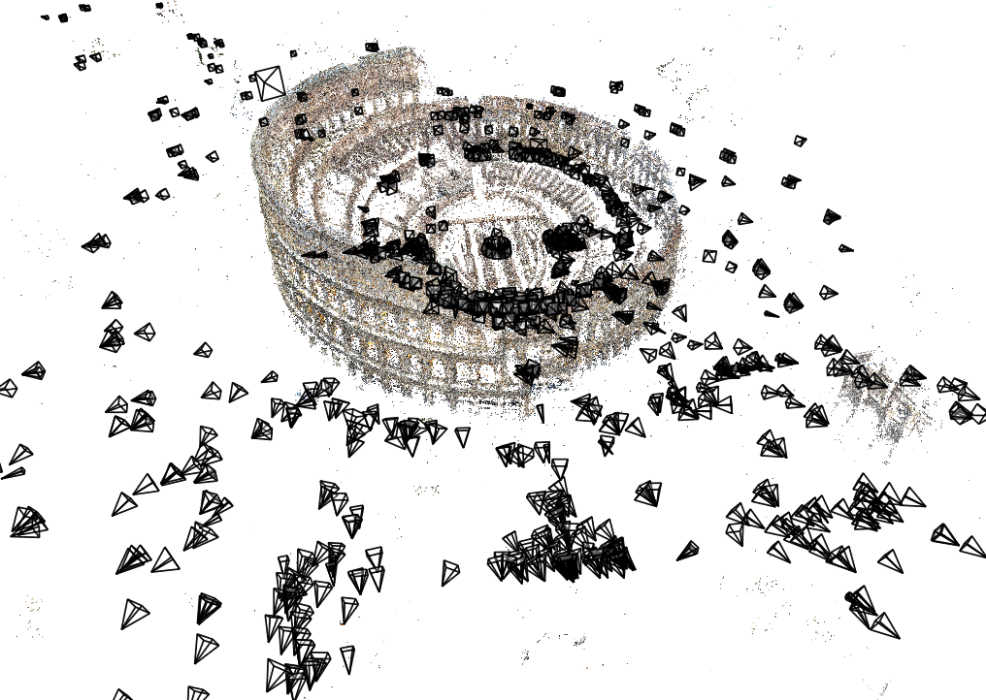 Structure from motion
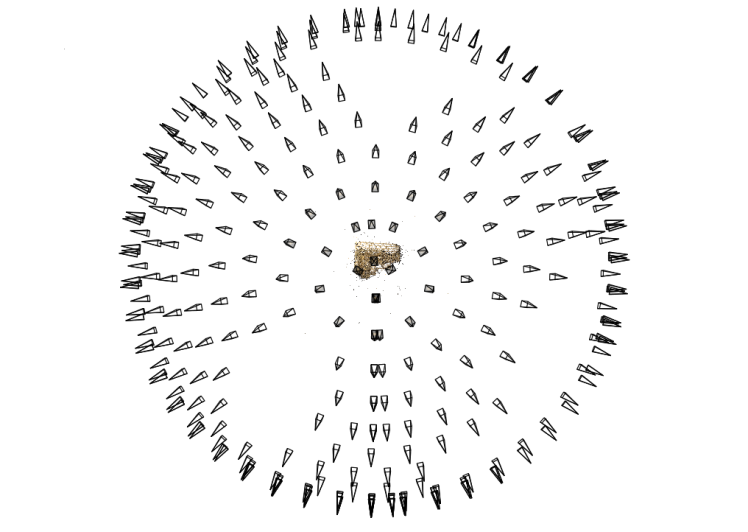 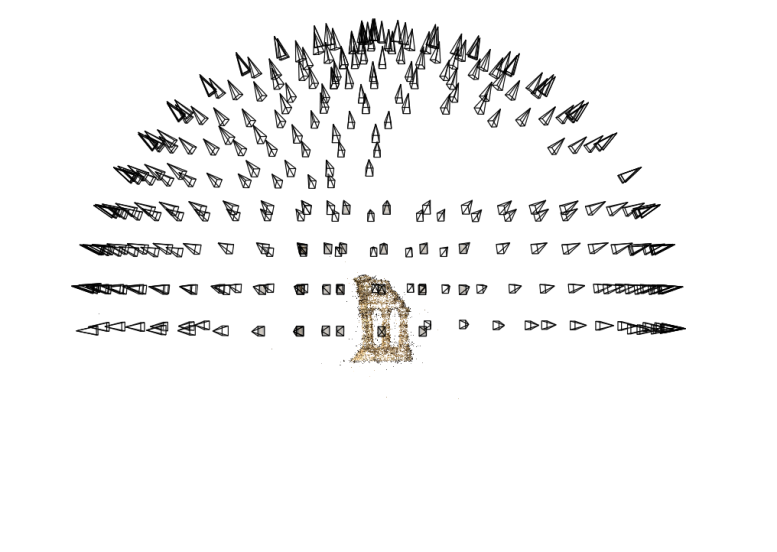 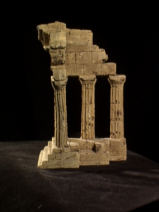 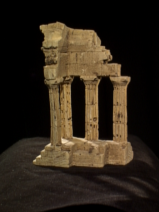 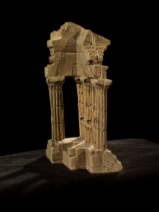 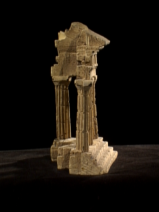 Reconstruction (side)
(top)
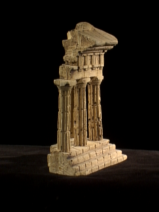 Input: images with points in correspondence      	pi,j  = (ui,j,vi,j)

Output
structure: 3D location xi for each point pi
motion: camera parameters Rj , tj possibly Kj

Objective function: minimize reprojection error
What we’ve seen so far…
2D transformations between images
Translations, affine transformations, homographies…

3D coordinates to 2D coordinates
Camera matrix

Today: epipolar geometry and fundamental matrices
X
z
x
x’
f
f
BaselineT
O’
Depth from disparity
X
Goal: recover depth by finding image coordinate x’ that corresponds to x
x
x'
O
Geometry for a simple stereo system
Assume parallel optical axes, known camera parameters (i.e., calibrated cameras).  What is expression for Z?
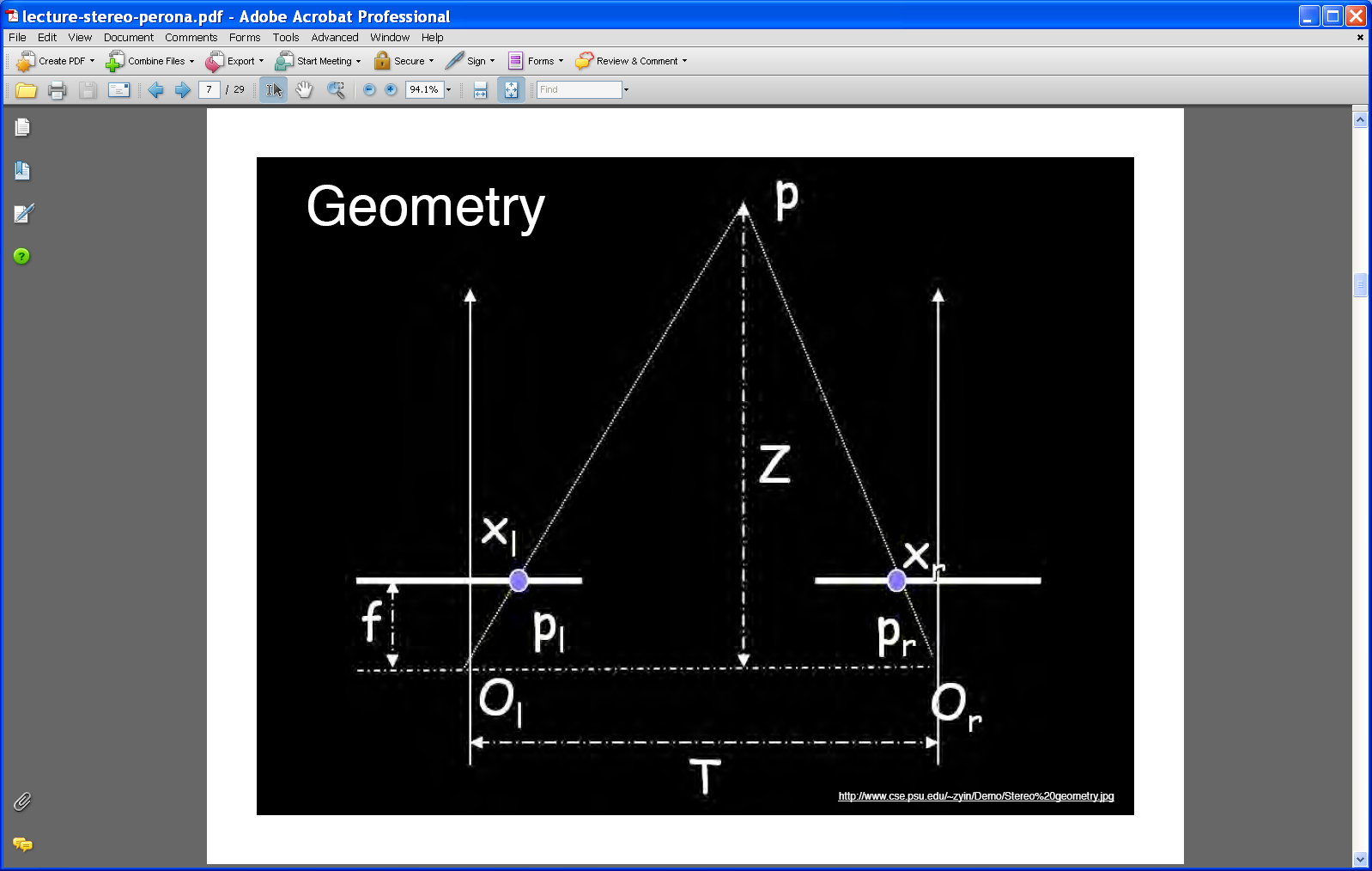 Geometry for a simple stereo system
Assume parallel optical axes, known camera parameters (i.e., calibrated cameras).  What is expression for Z?
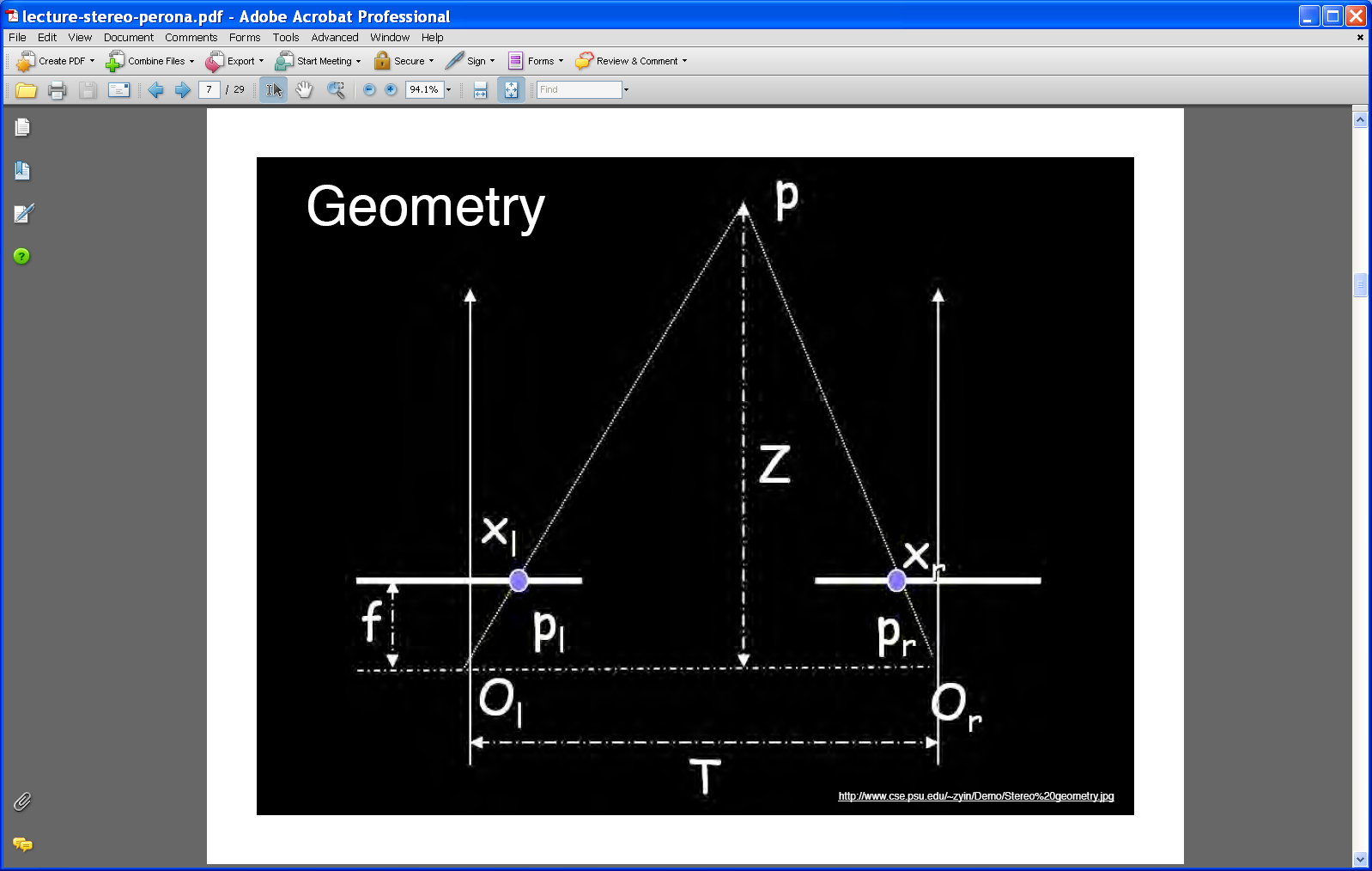 Geometry for a simple stereo system
Assume parallel optical axes, known camera parameters (i.e., calibrated cameras).  What is expression for Z?
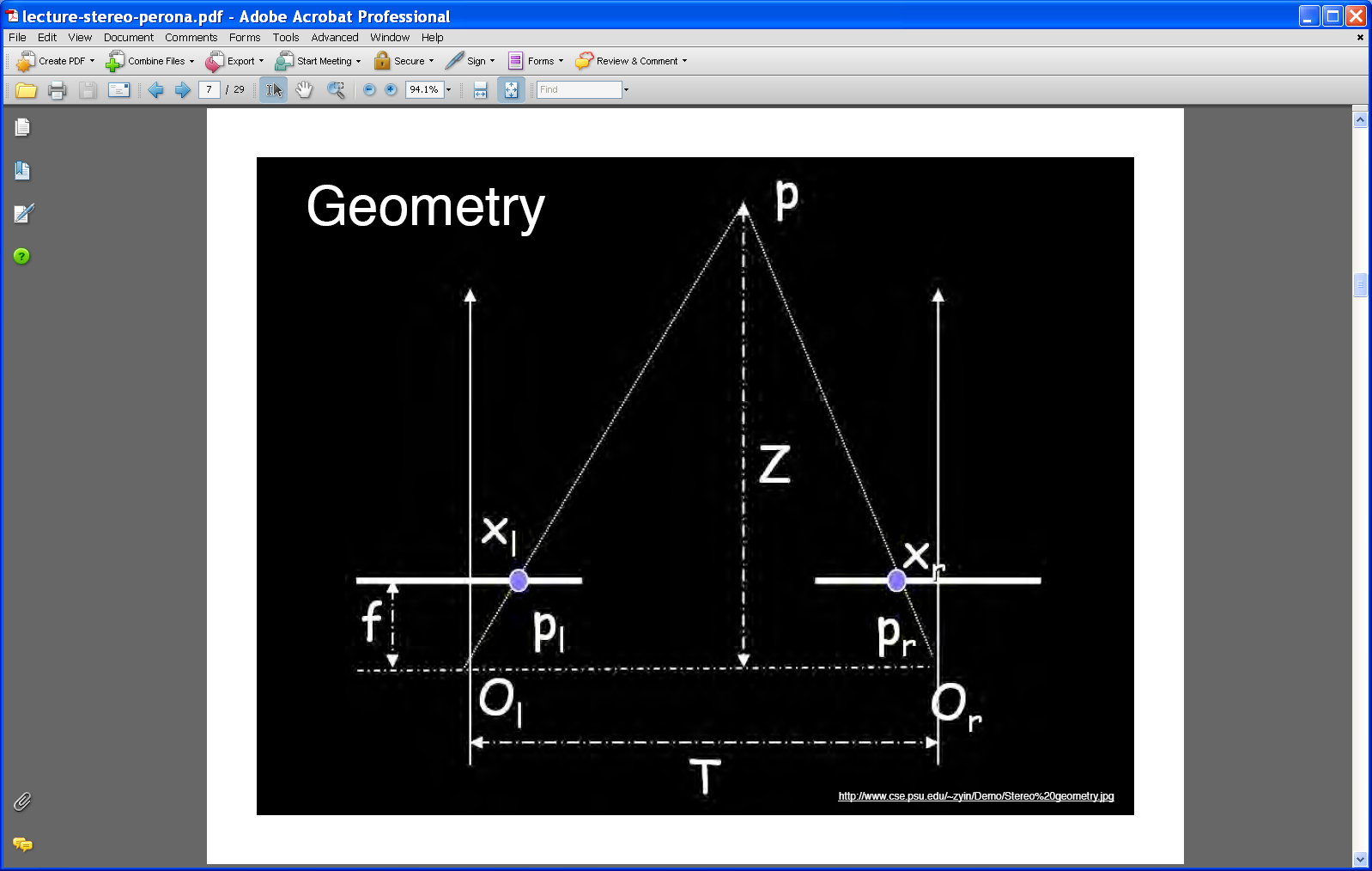 Geometry for a simple stereo system
Assume parallel optical axes, known camera parameters (i.e., calibrated cameras).  What is expression for Z?
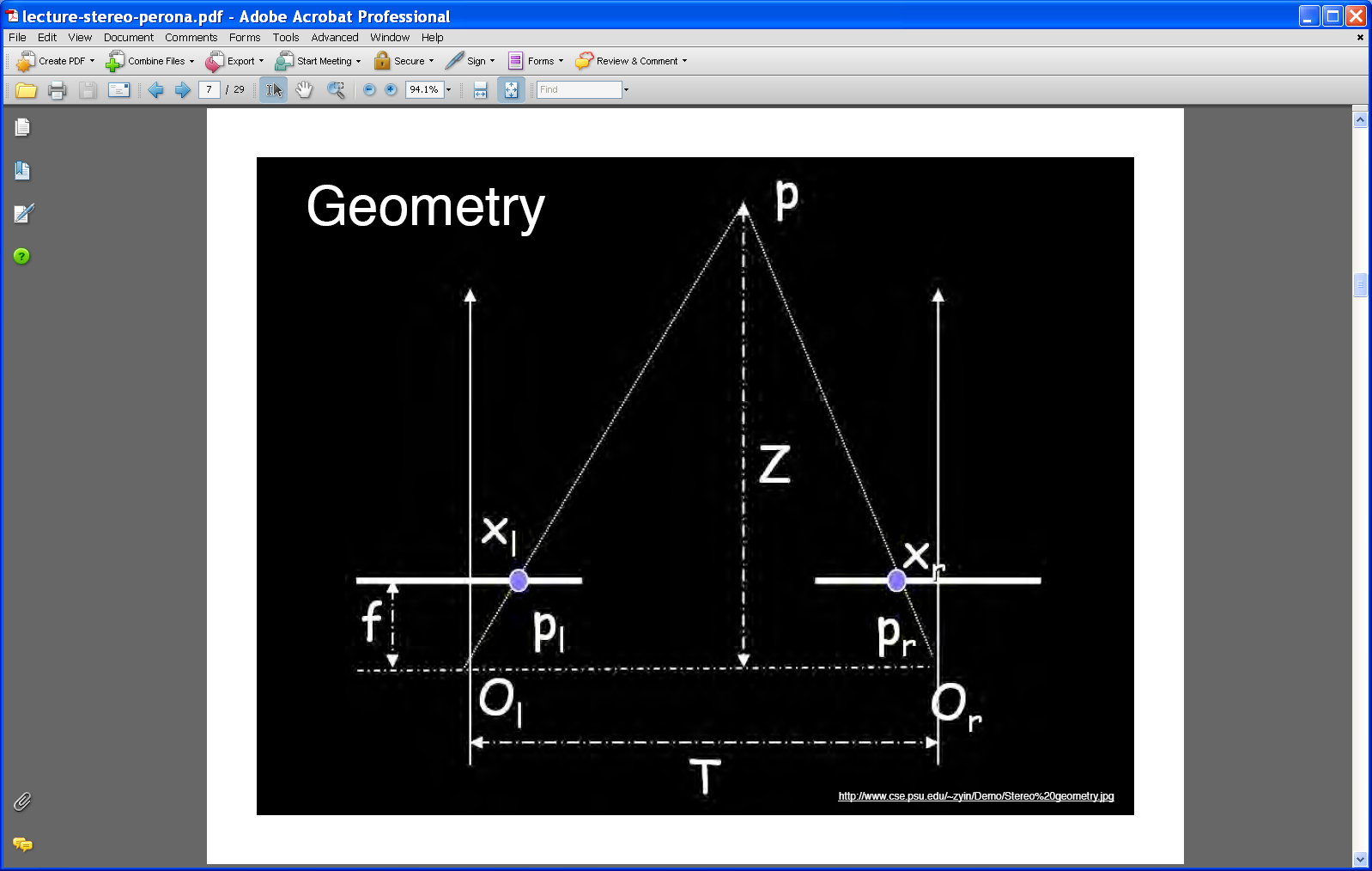 Geometry for a simple stereo system
Assume parallel optical axes, known camera parameters (i.e., calibrated cameras).  What is expression for Z?
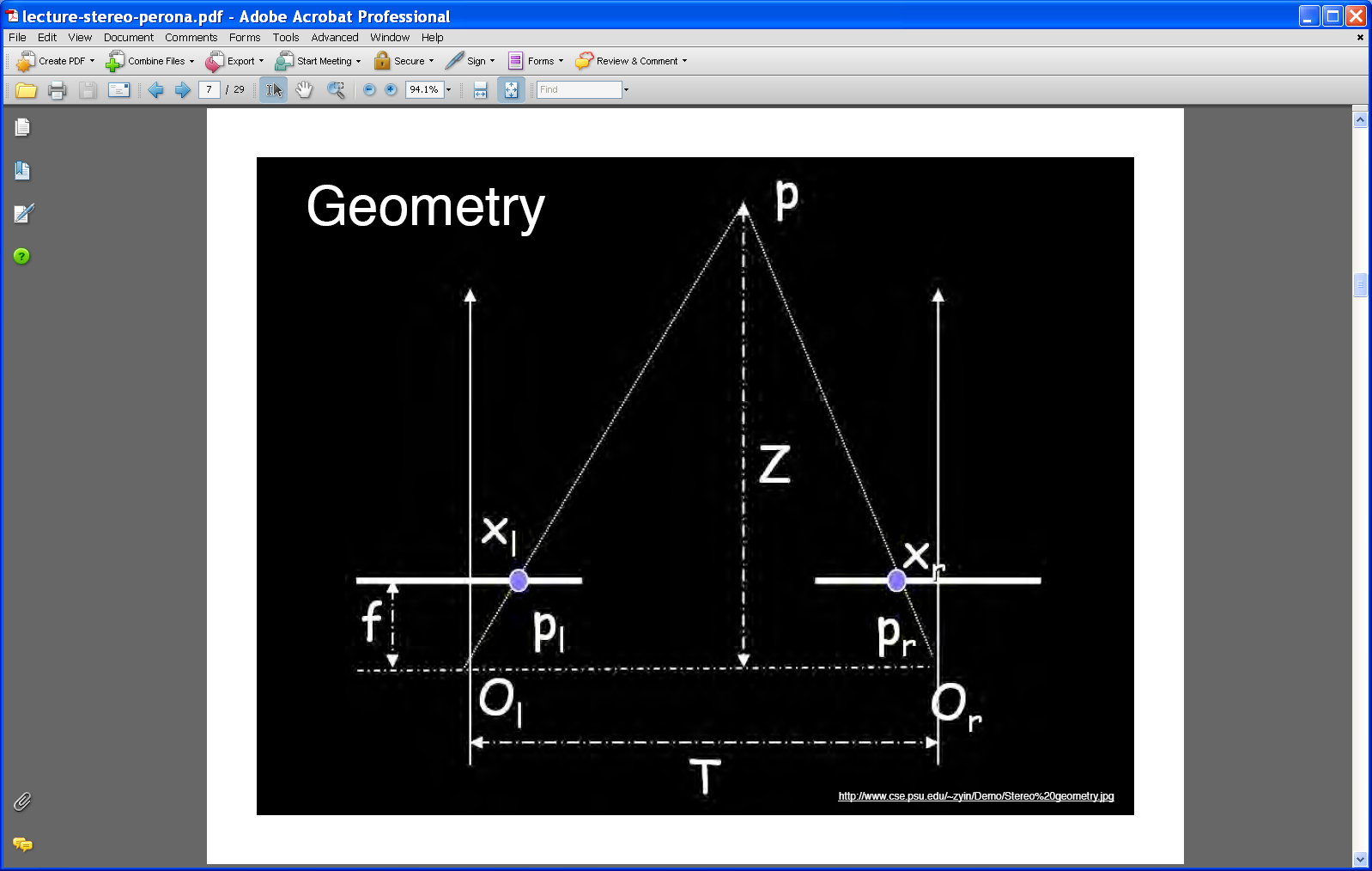 Geometry for a simple stereo system
Assume parallel optical axes, known camera parameters (i.e., calibrated cameras).  What is expression for Z?
Similar triangles (pl, P, pr) and (Ol, P, Or):
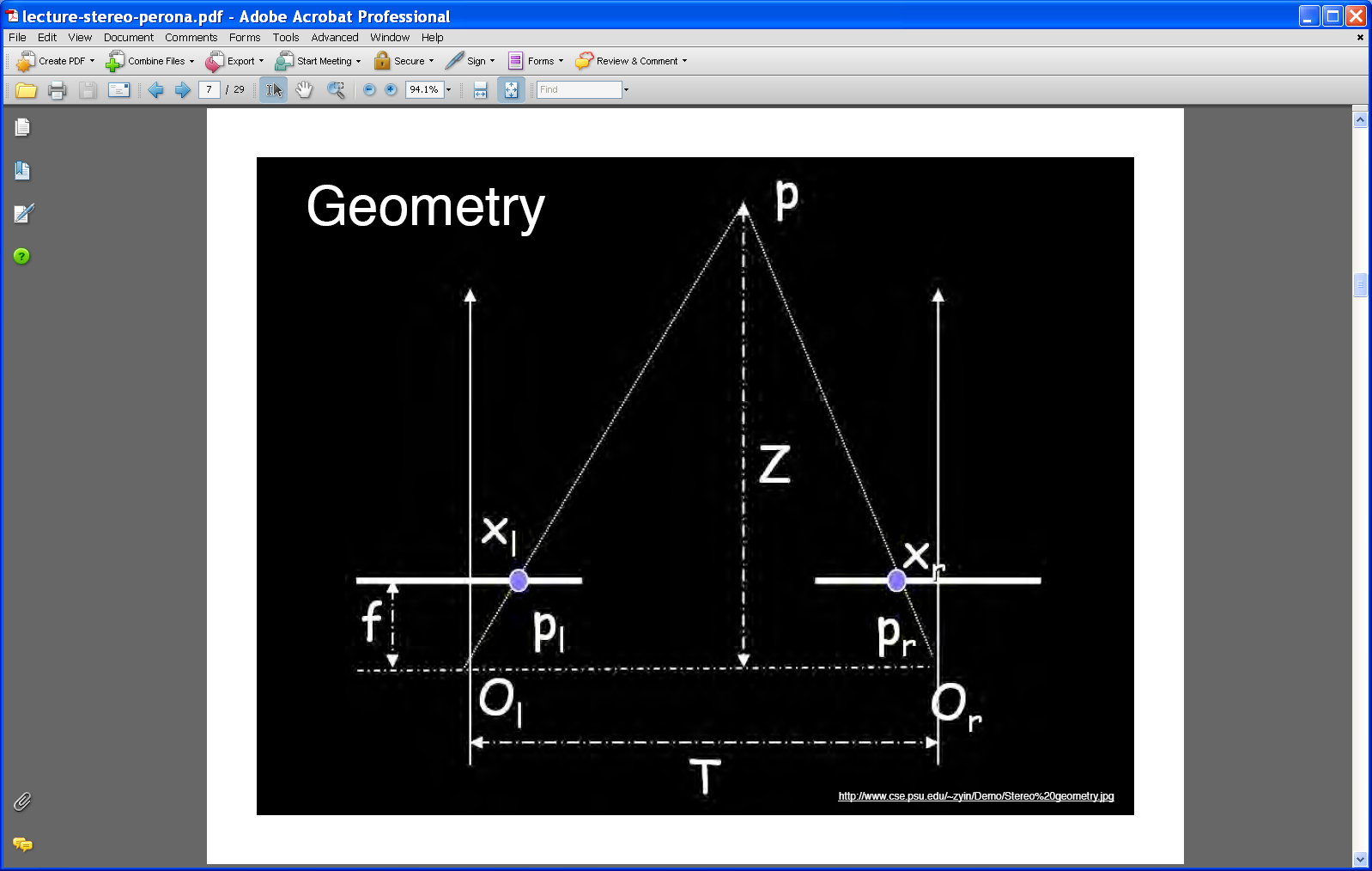 Geometry for a simple stereo system
Assume parallel optical axes, known camera parameters (i.e., calibrated cameras).  What is expression for Z?
Similar triangles (pl, P, pr) and (Ol, P, Or):
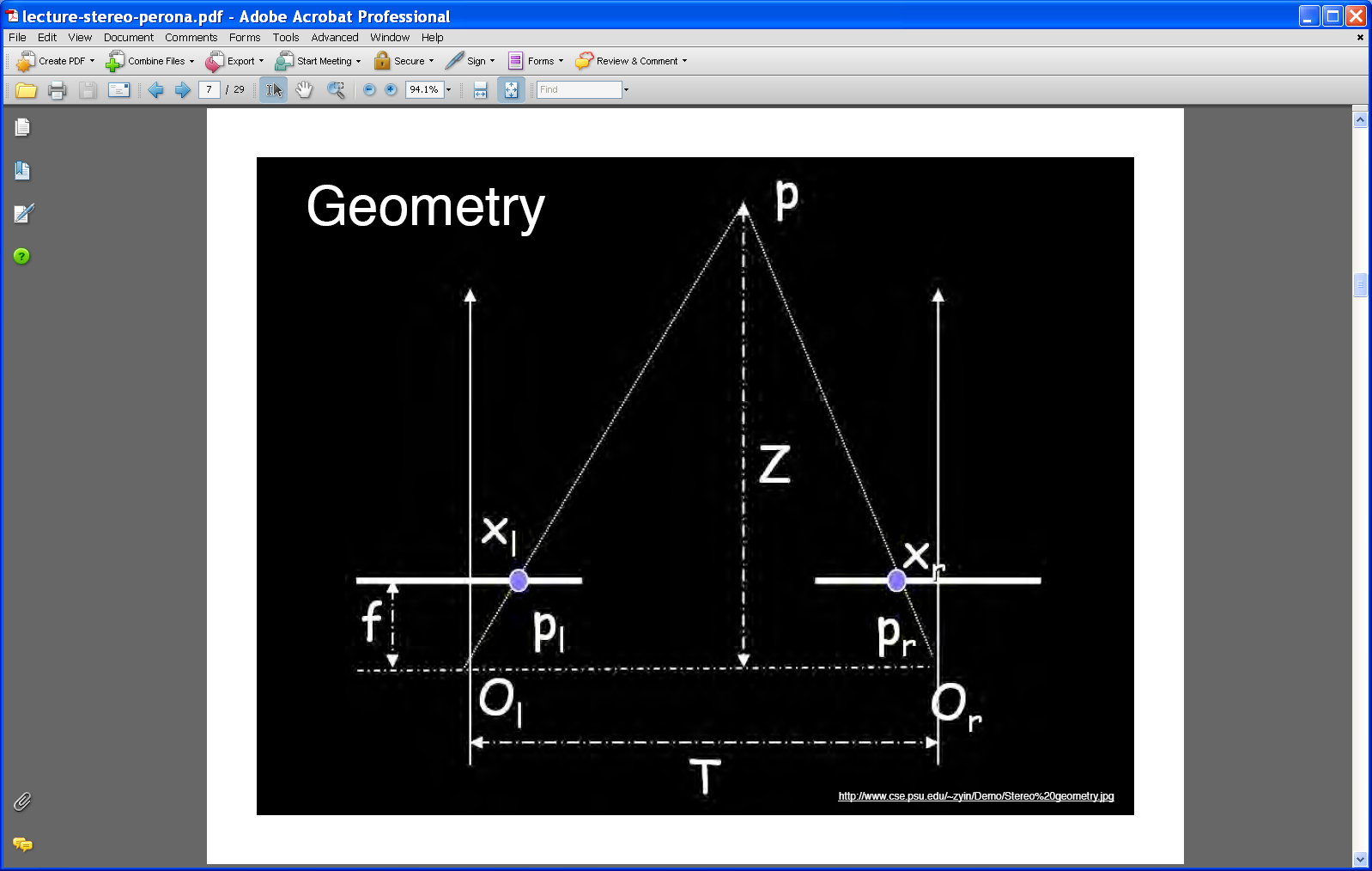 disparity
Depth from disparity
X
Goal: recover depth by finding image coordinate x’ that corresponds to x
Sub-Problems
Calibration: How do we recover the relation of the cameras (if not already known)?
Correspondence: How do we search for the matching point x’?
x
x'
Depth from disparity
image I´(x´,y´)
image I(x,y)
Disparity map D(x,y)
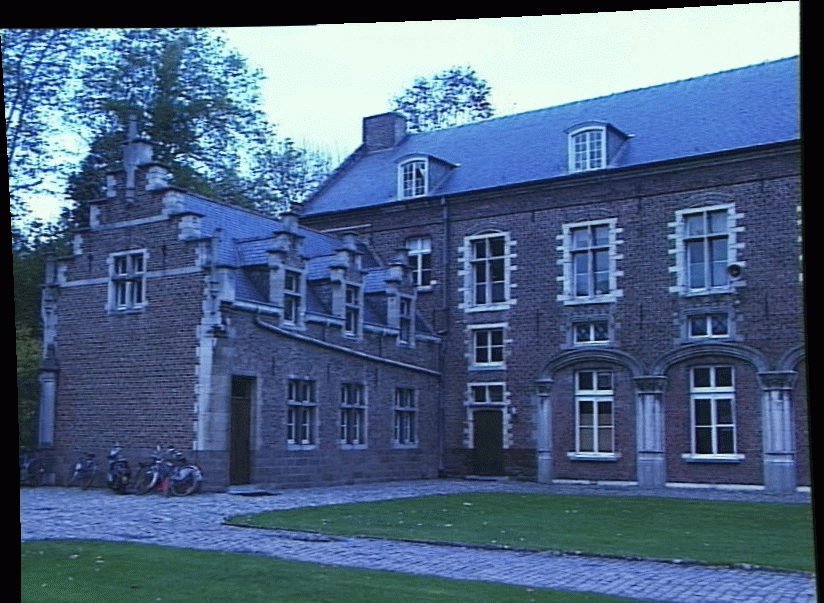 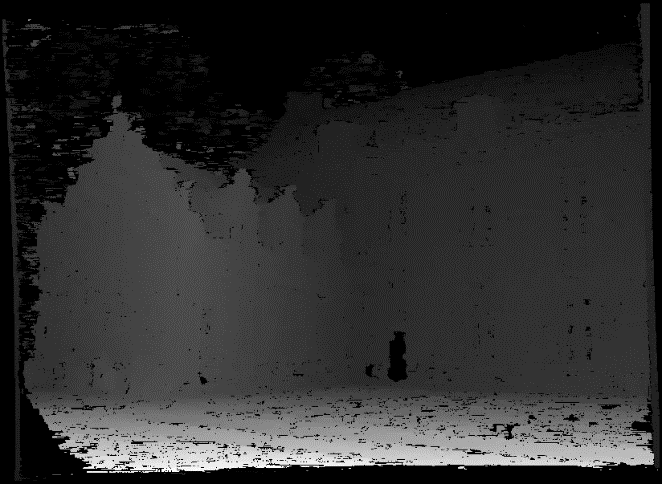 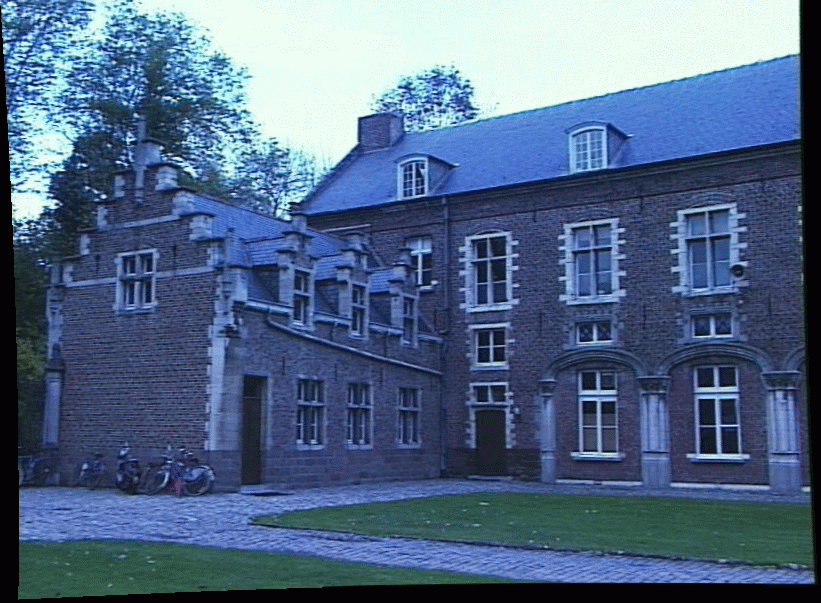 (x´,y´)=(x+D(x,y), y)
James Hays
Depth from disparity
image I´(x´,y´)
image I(x,y)
Disparity map D(x,y)
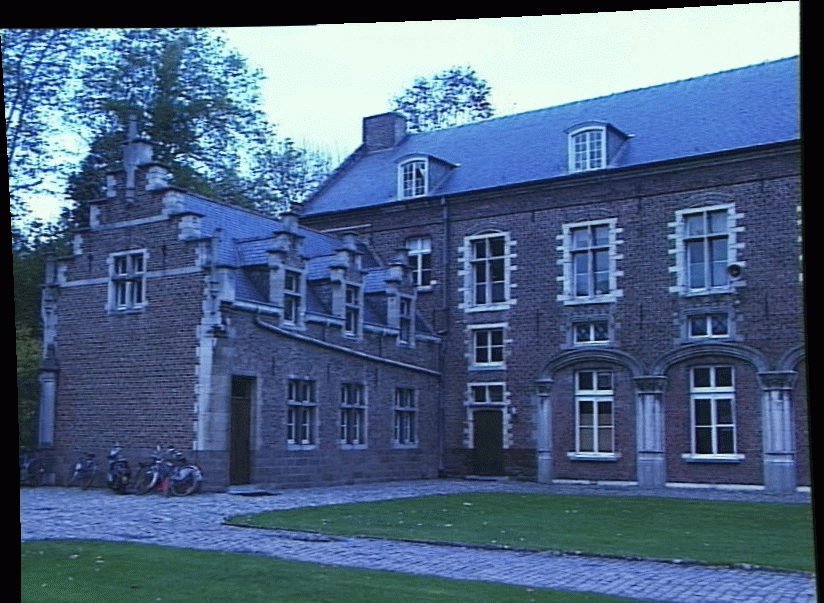 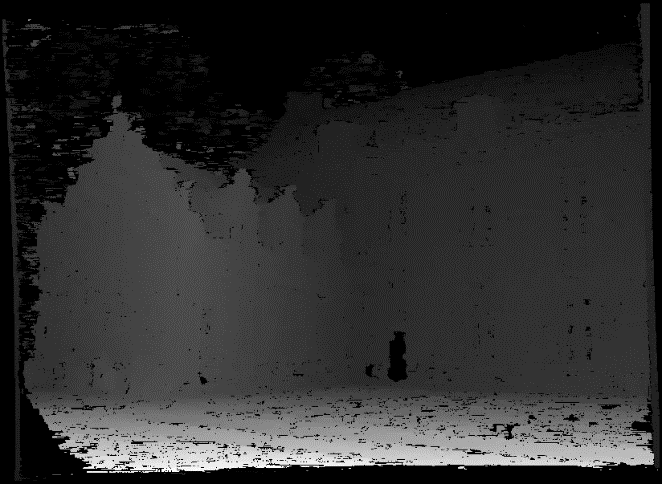 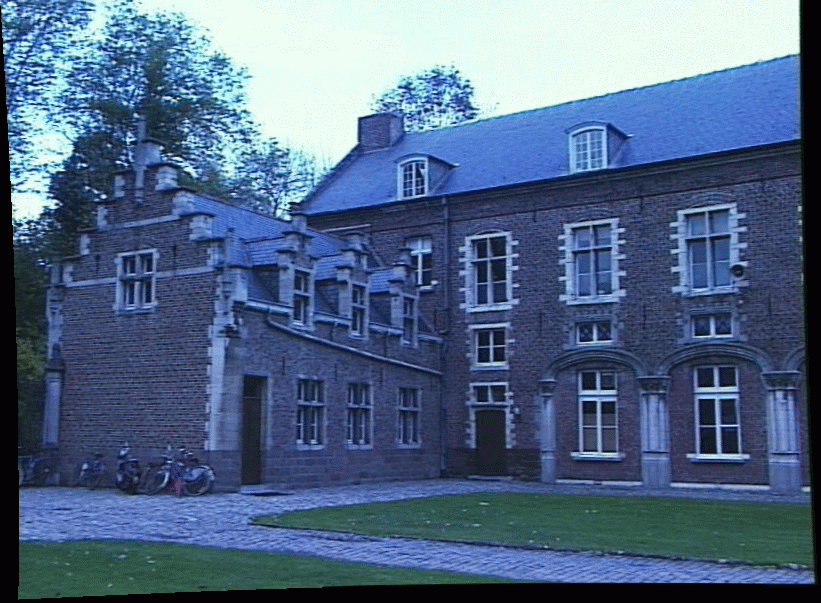 (x´,y´)=(x+D(x,y), y)
If we could find the corresponding points in two images, we could estimate relative depth…
James Hays
What do we need to know?
Calibration for the two cameras.
Intrinsic matrices for both cameras (e.g., f)
Baseline distance T in parallel camera case
R, t in non-parallel case

2. Correspondence for every pixel.
Correspondence for every pixel.Where do we need to search?
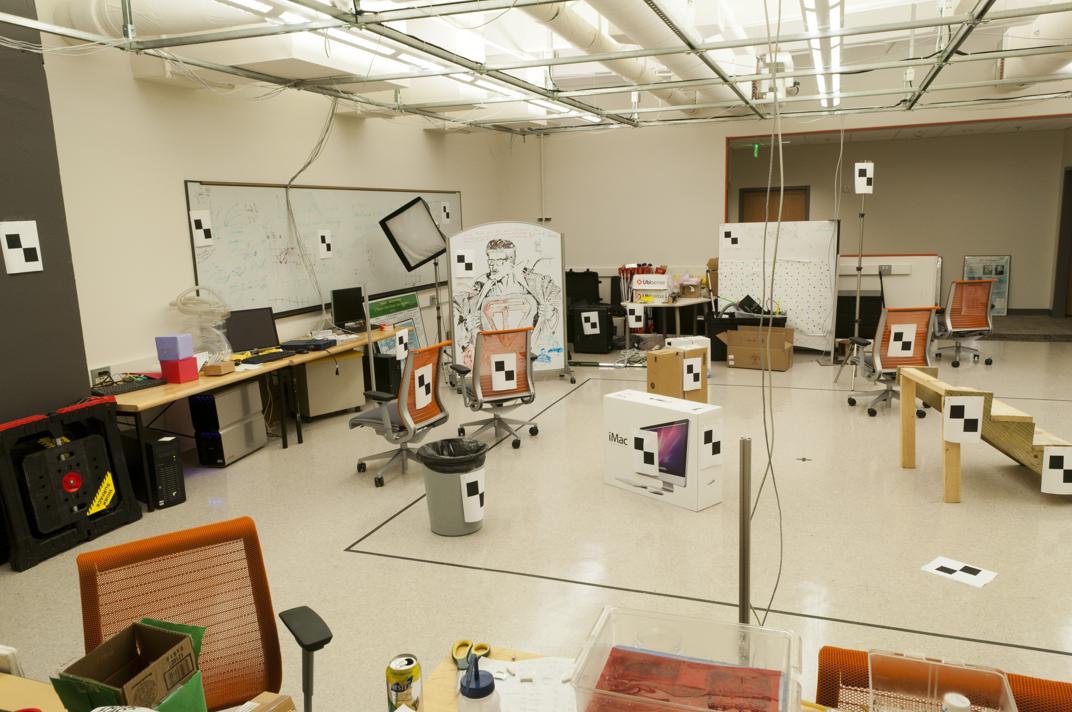 Correspondence for every pixel.Where do we need to search?
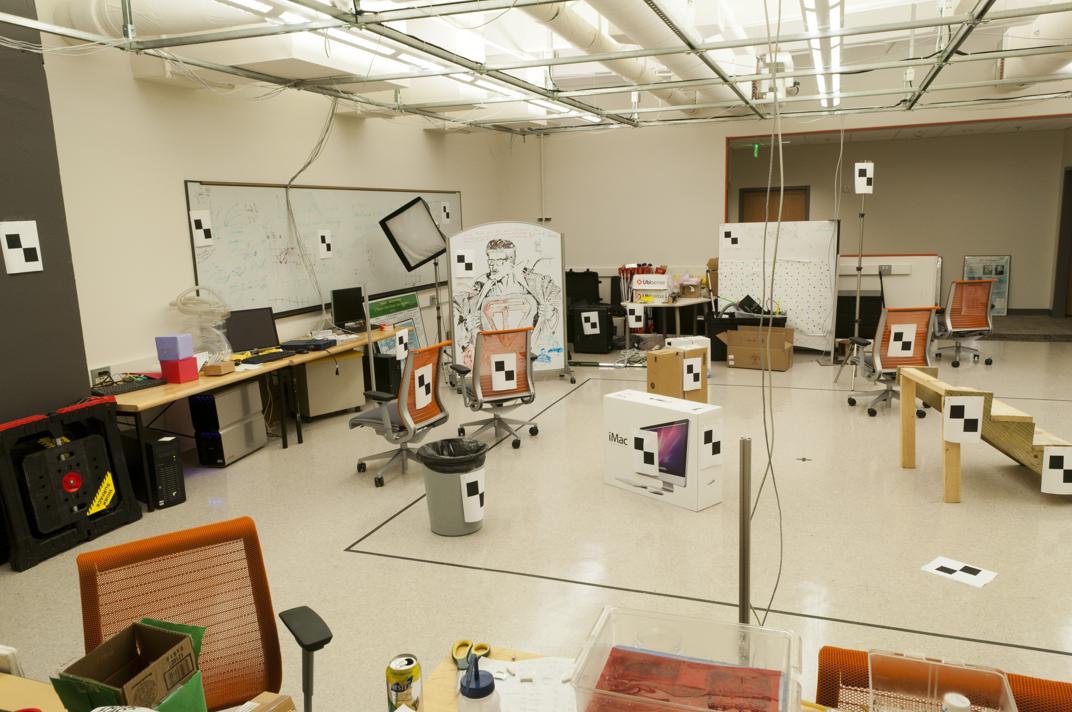 Correspondence for every pixel.Where do we need to search?
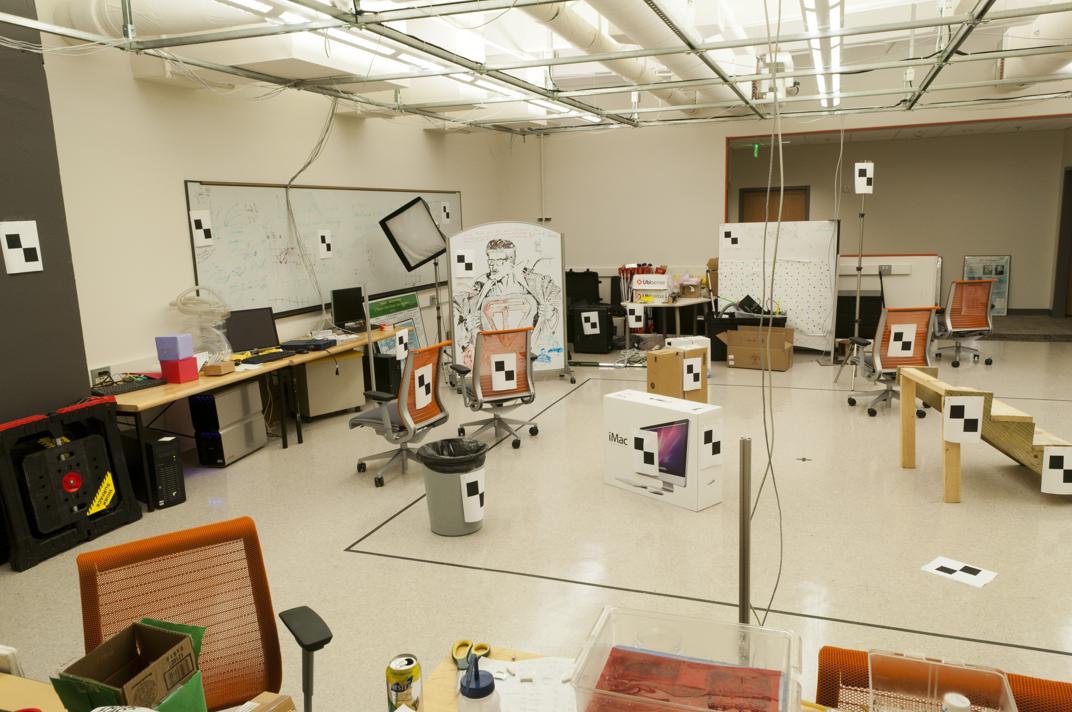 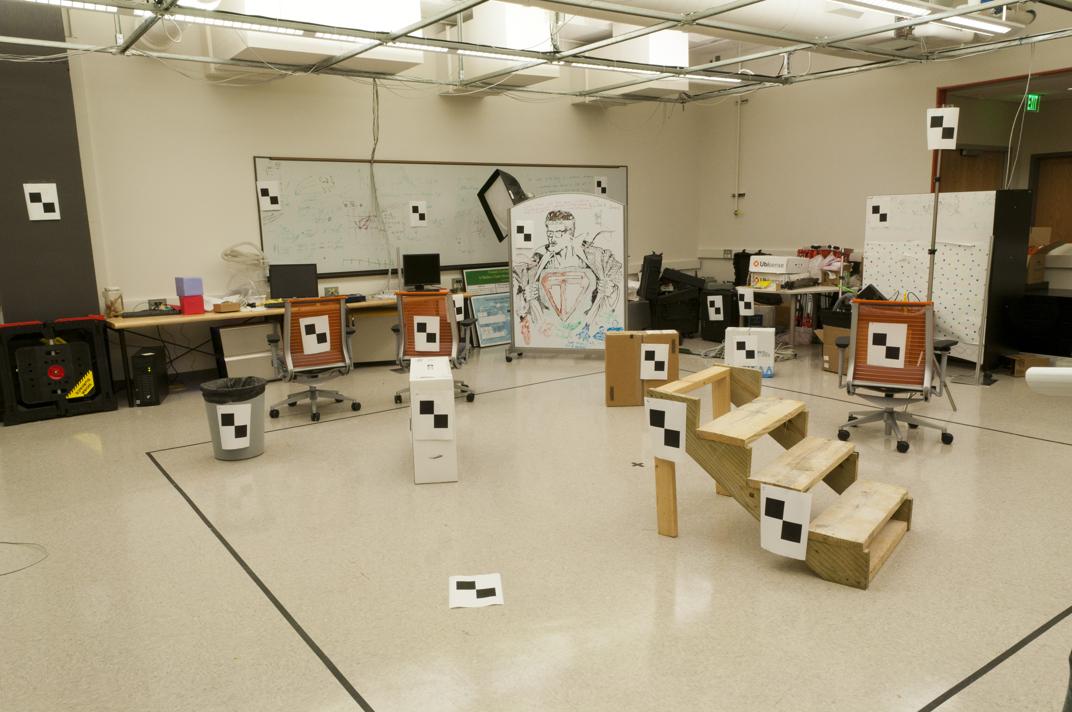 Correspondence for every pixel.Where do we need to search?
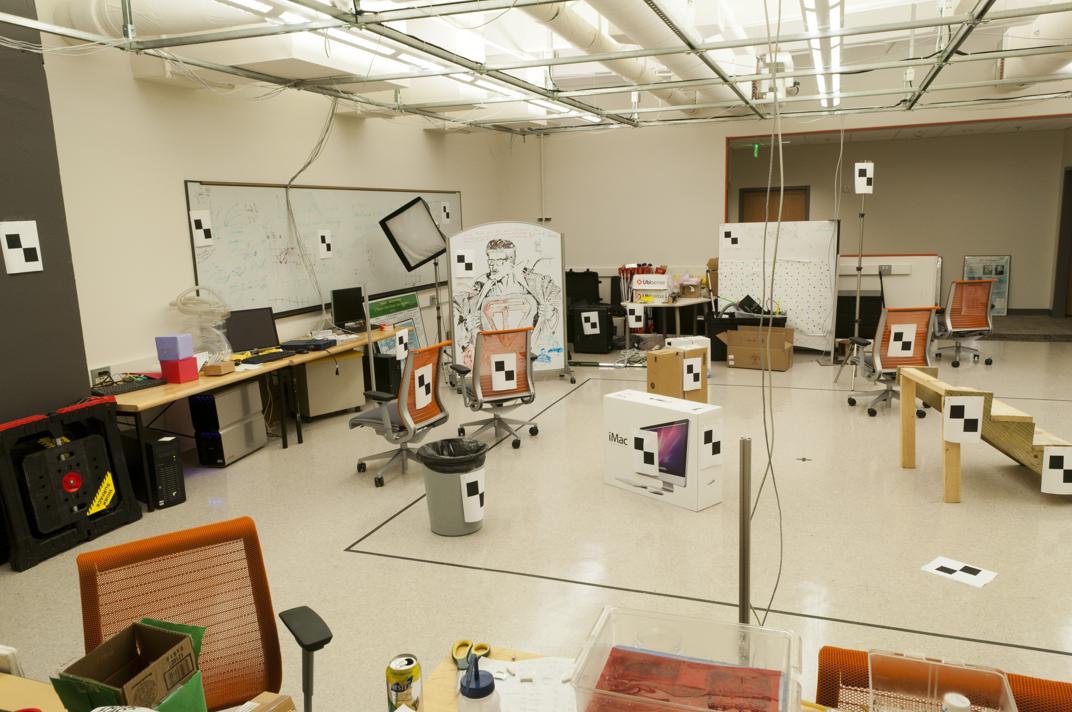 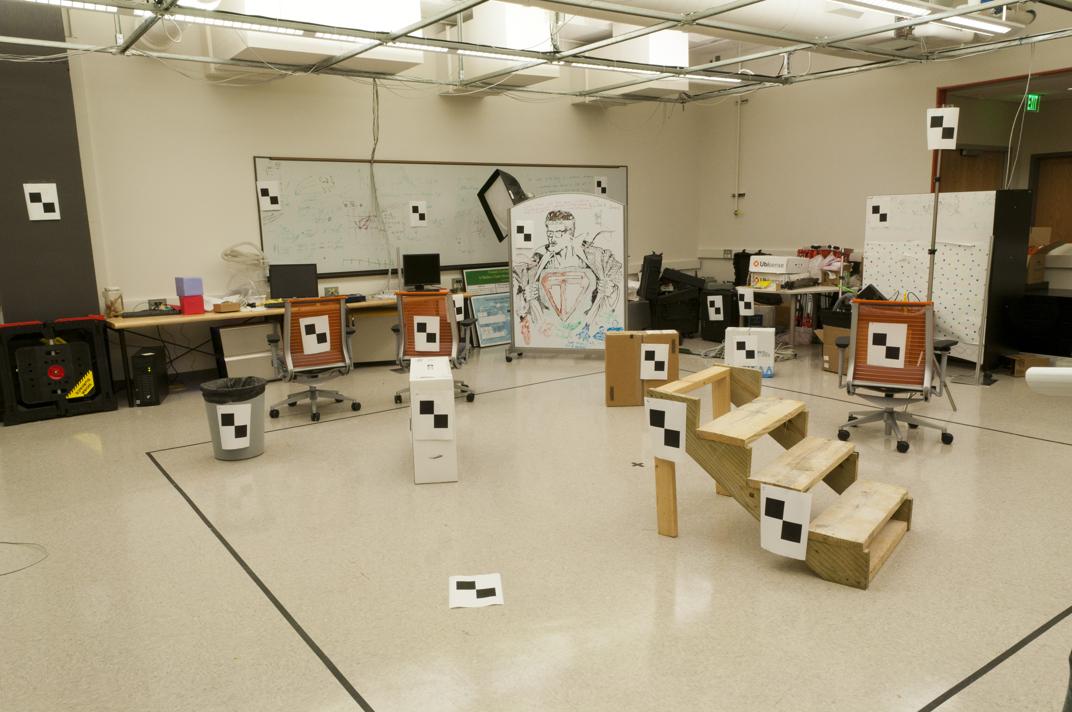 Correspondence for every pixel.Where do we need to search?
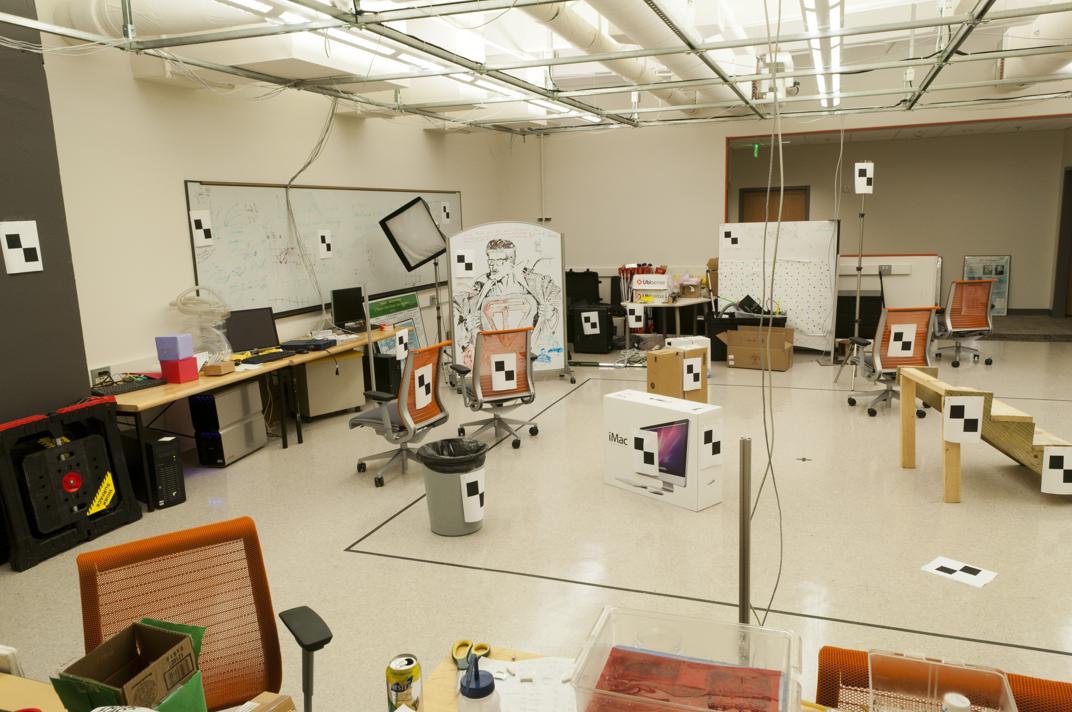 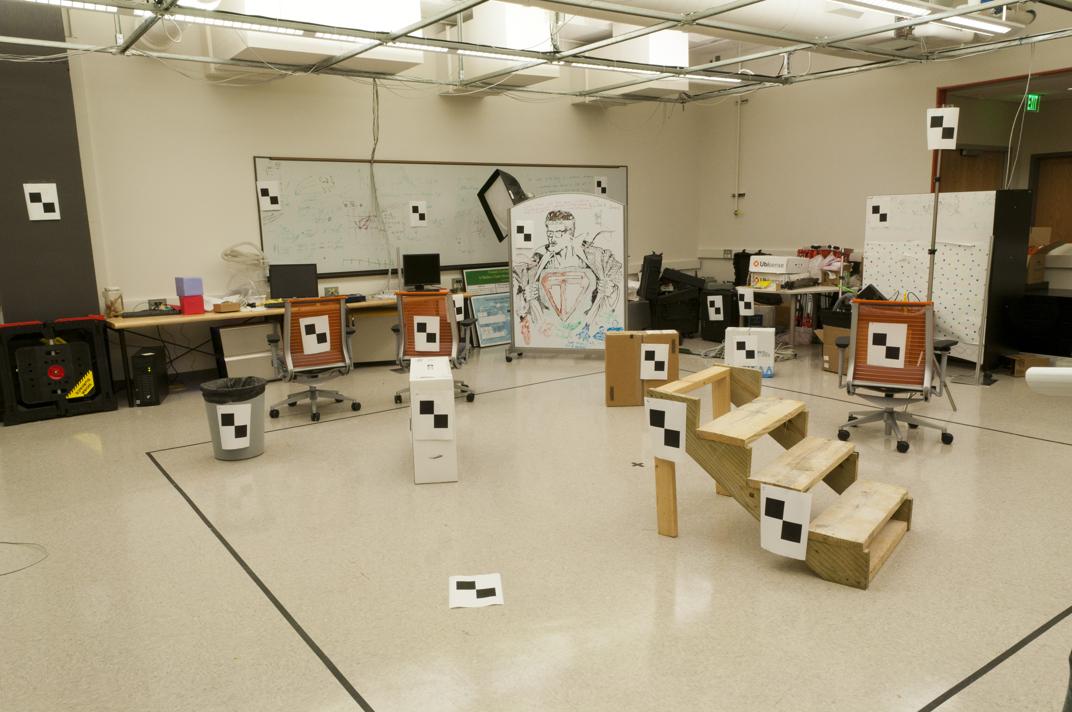 Correspondence for every pixel.Where do we need to search?
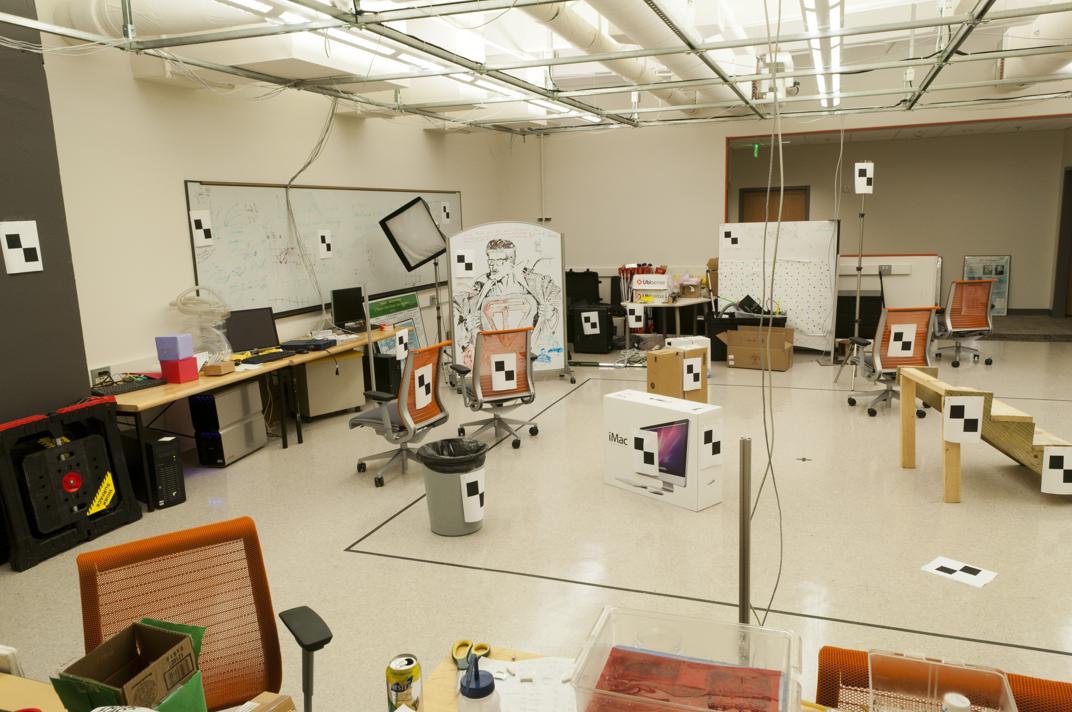 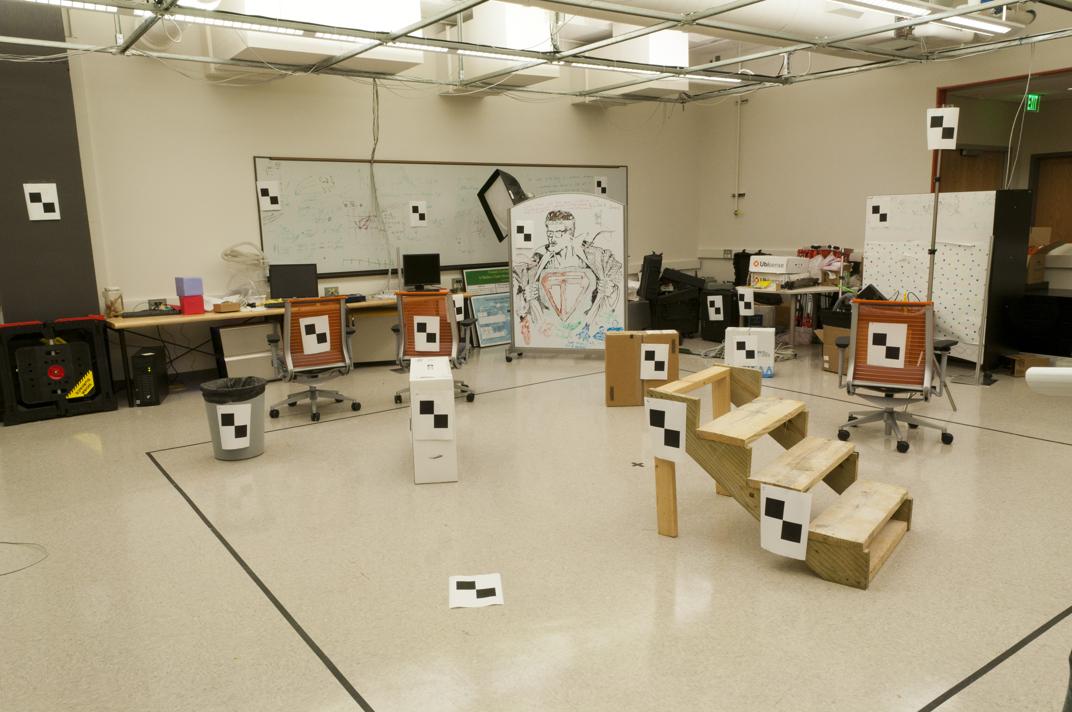 Correspondence for every pixel.Where do we need to search?
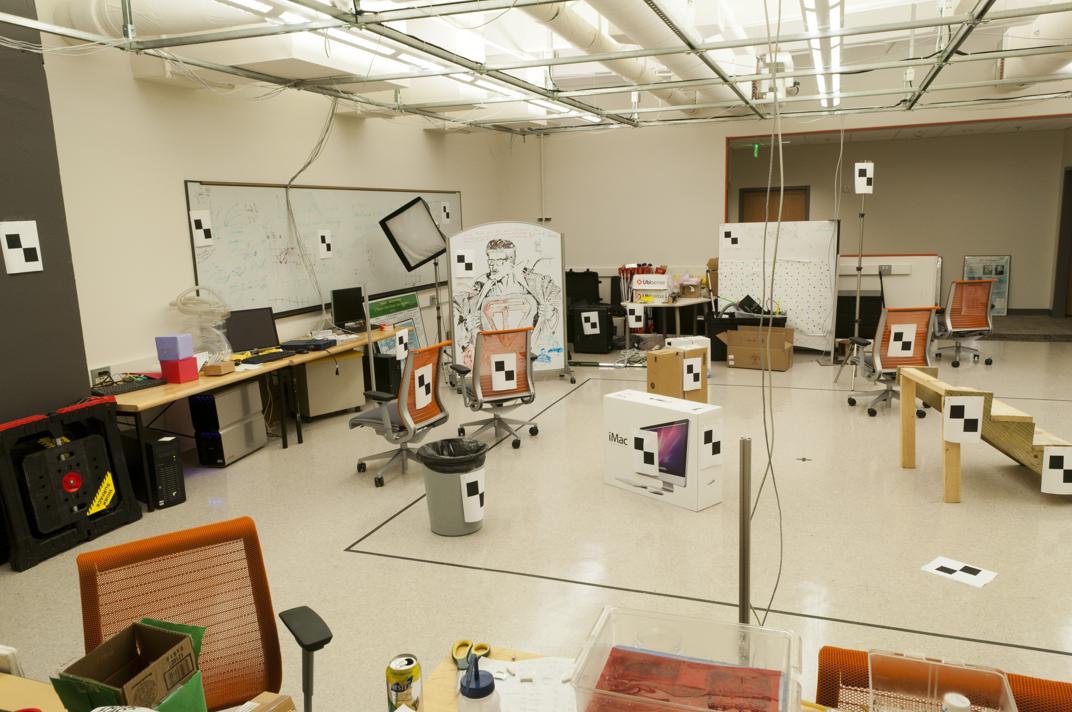 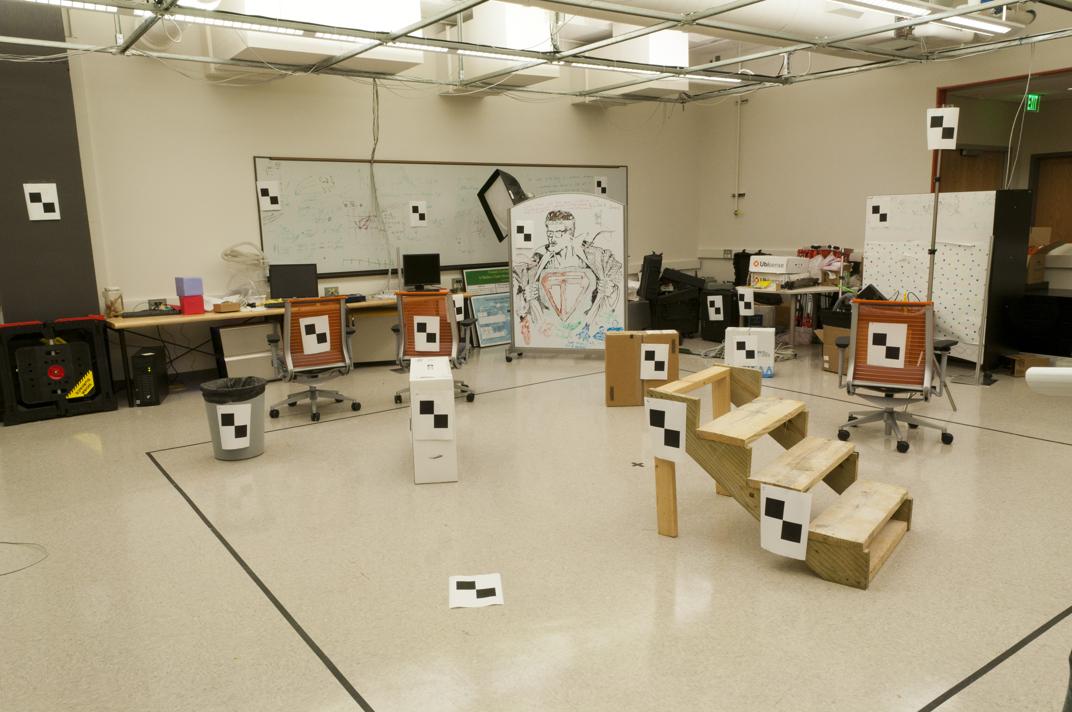 Correspondence for every pixel.Where do we need to search?
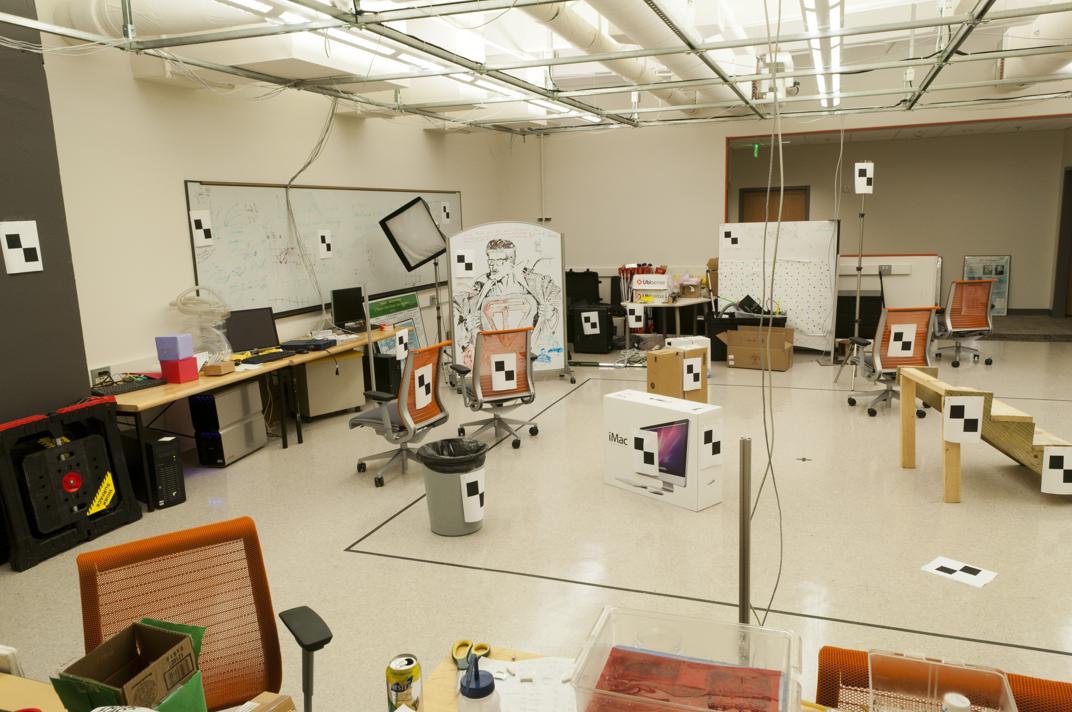 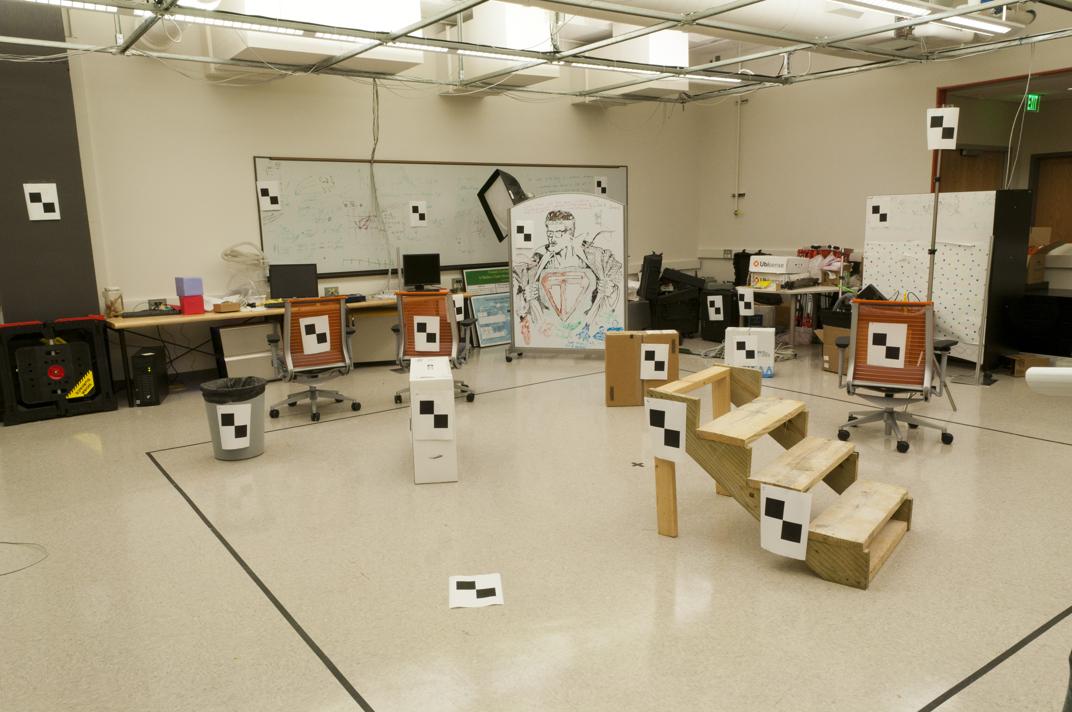 Correspondence for every pixel.Where do we need to search?
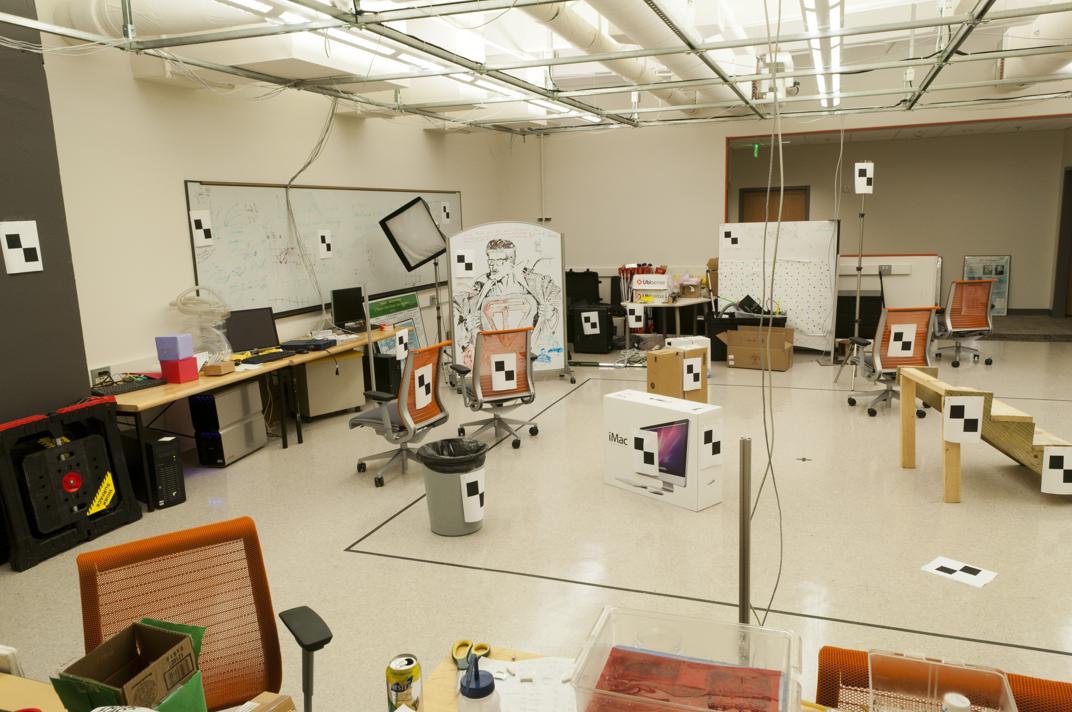 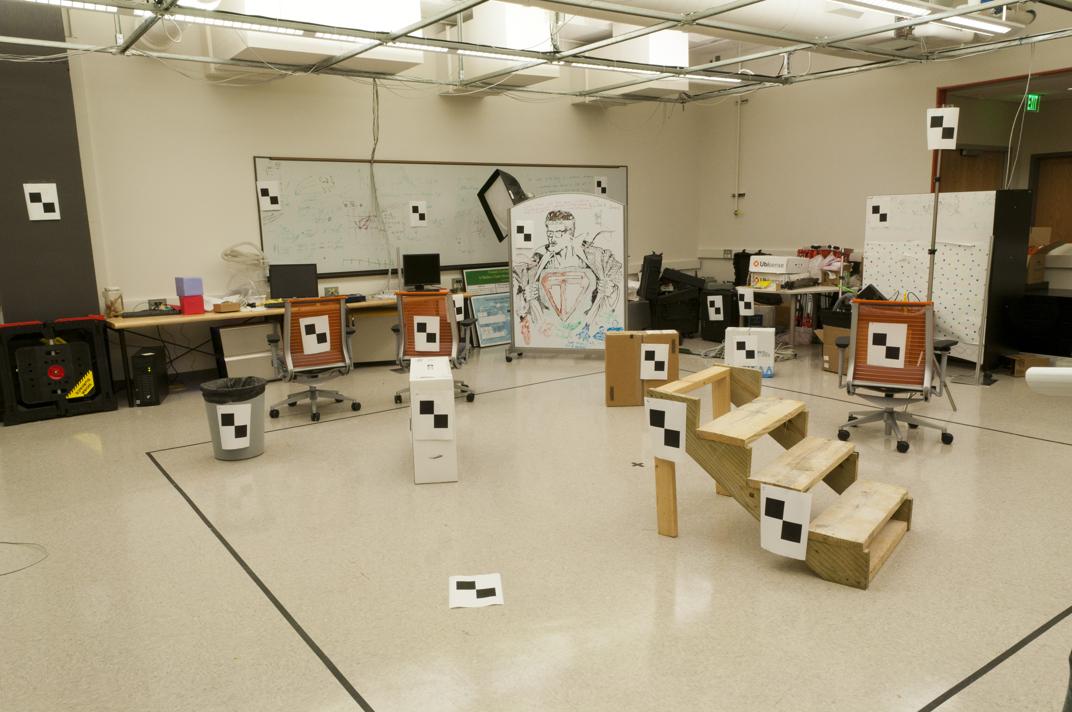 Correspondence for every pixel.Where do we need to search?
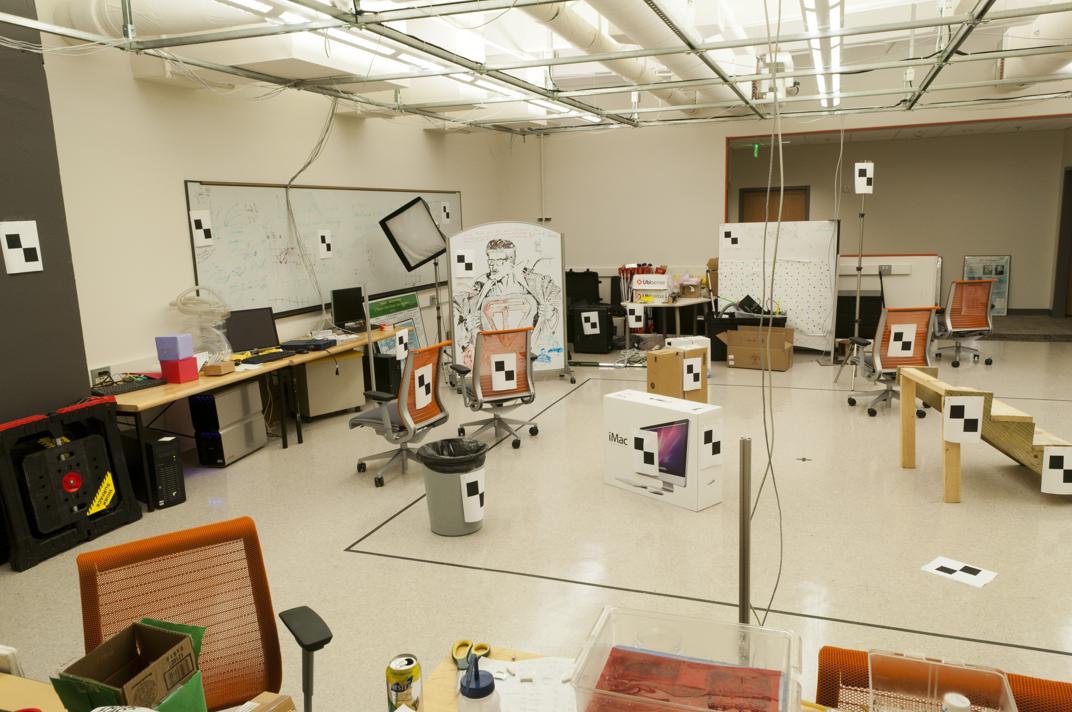 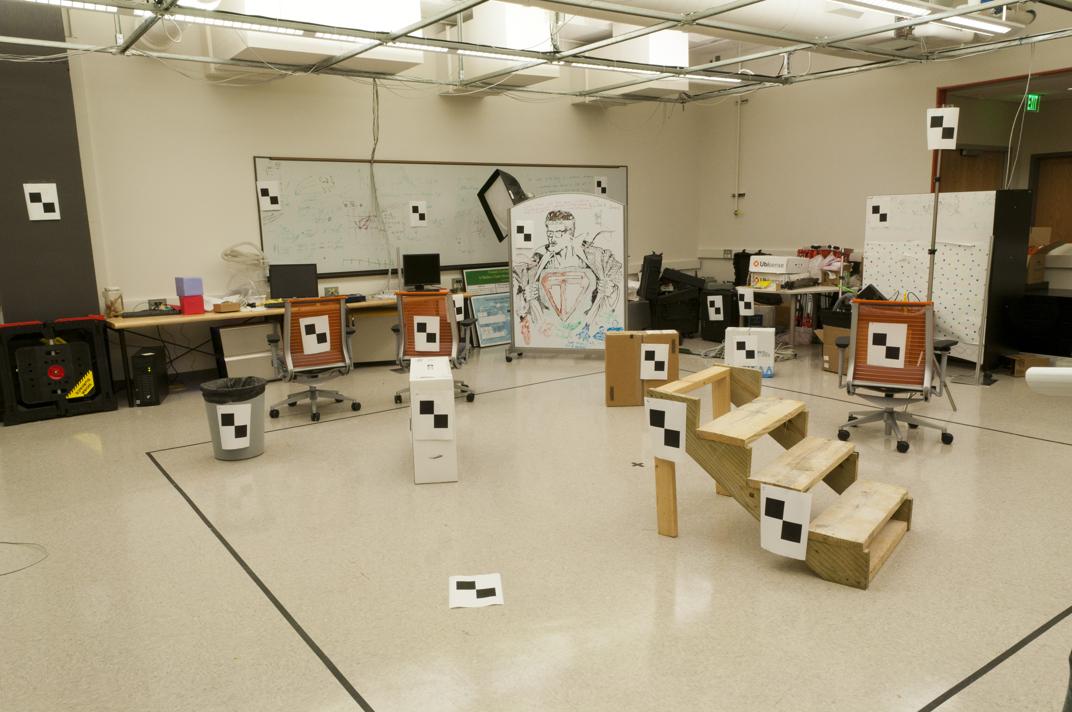 Correspondence for every pixel.Where do we need to search?
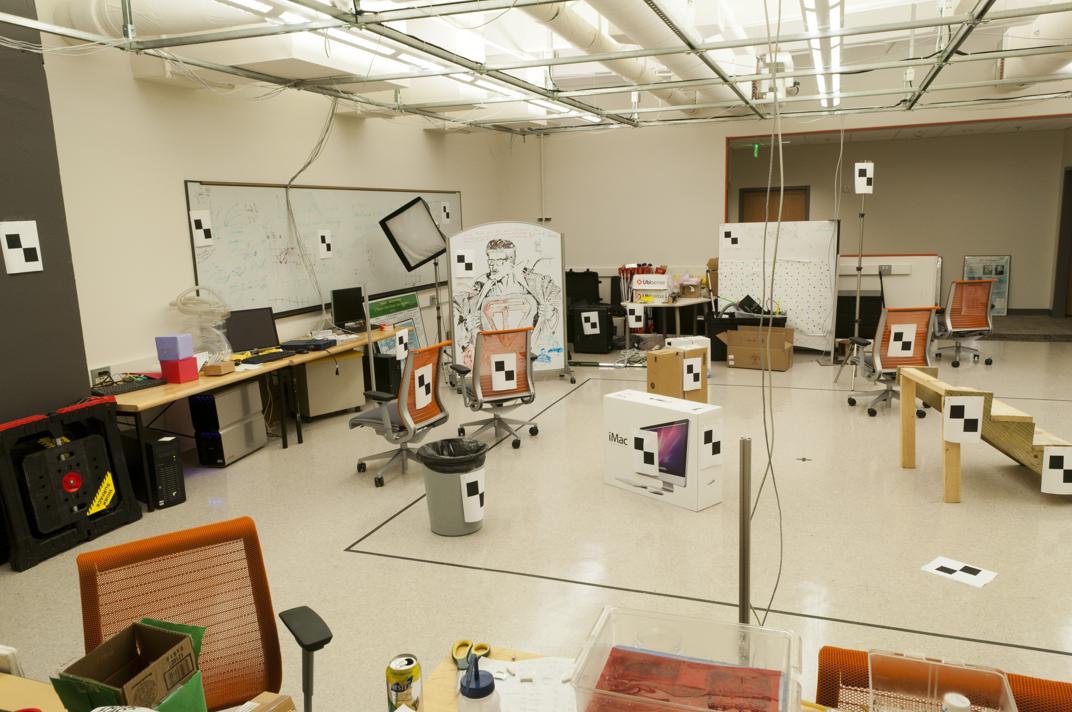 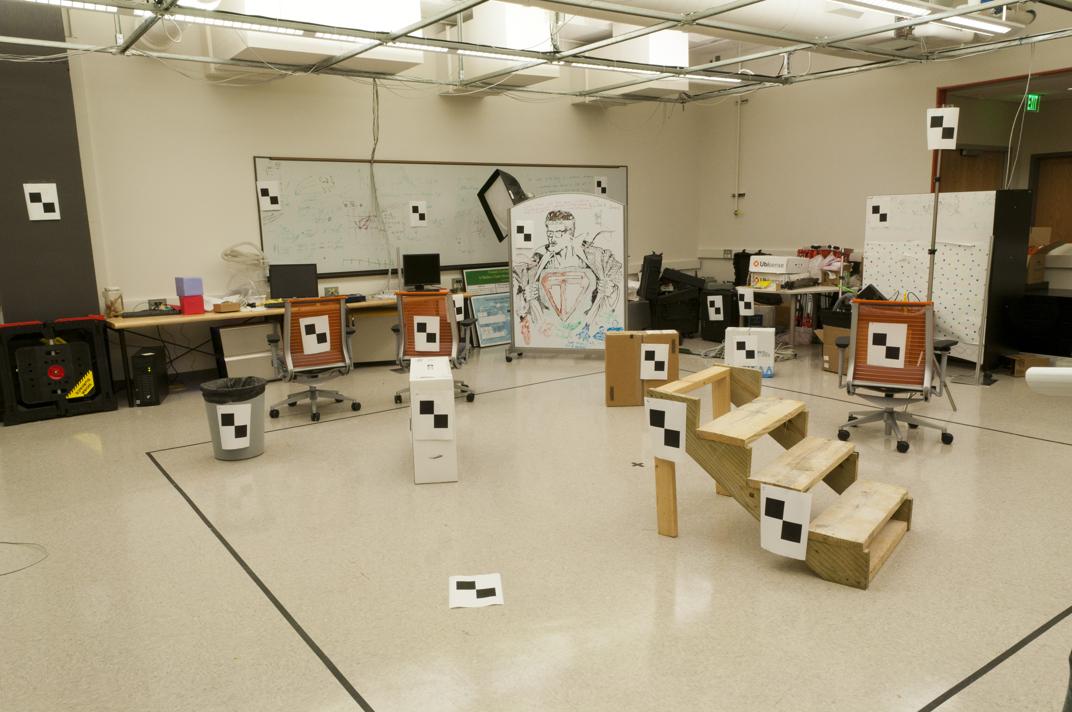 Correspondence for every pixel.Where do we need to search?
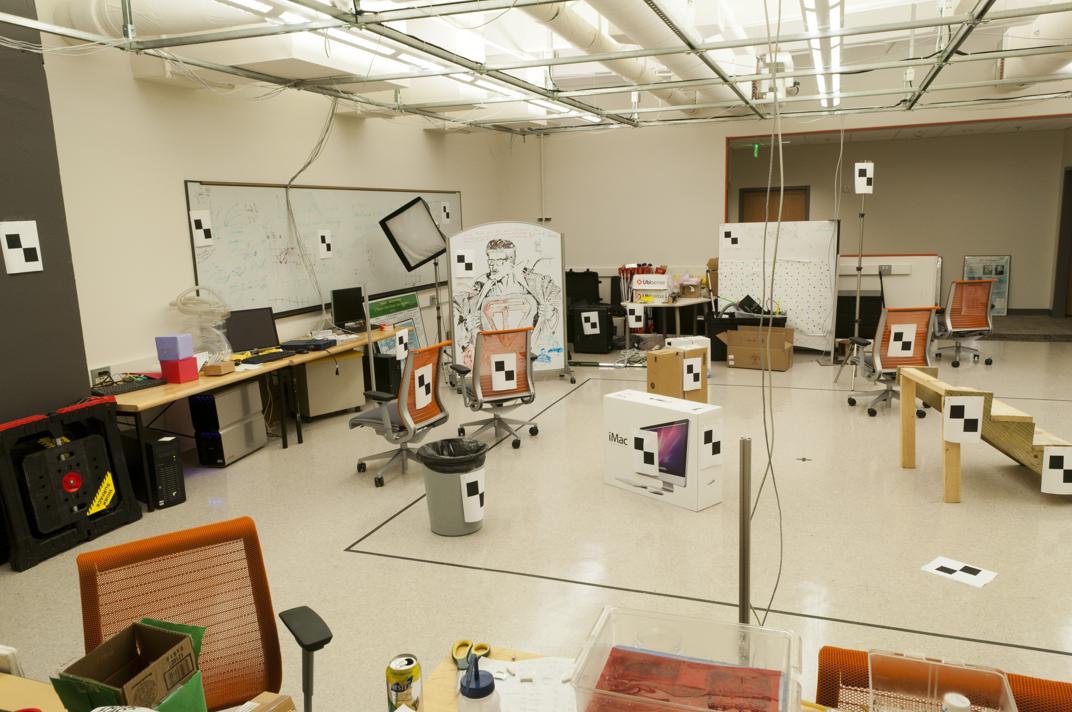 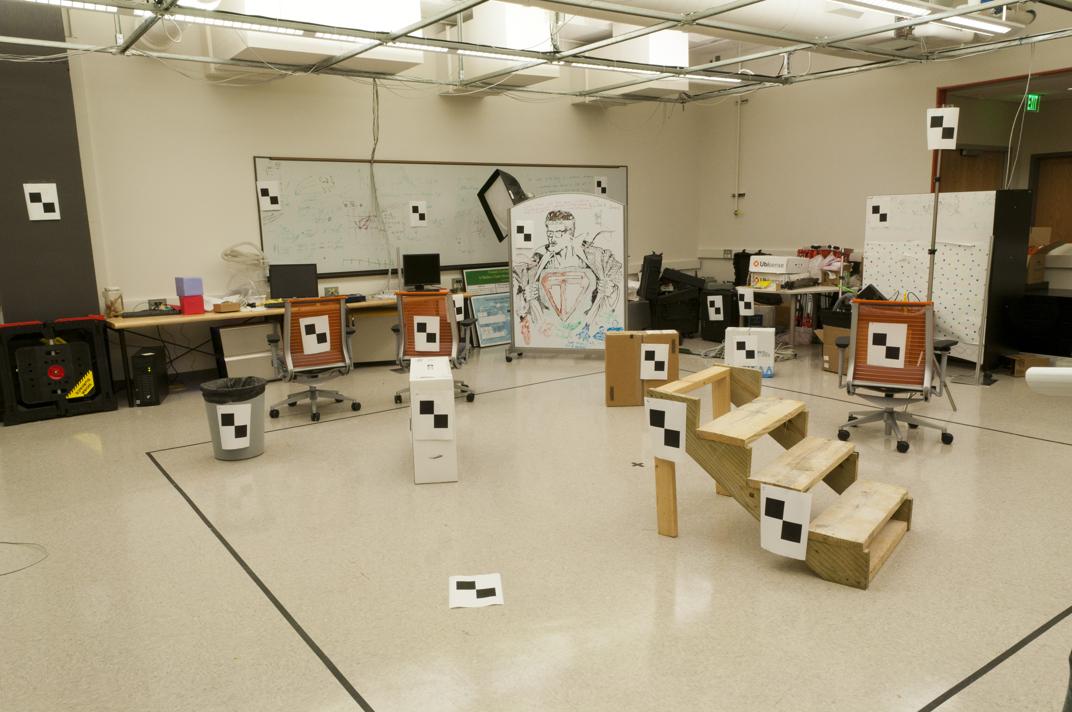 Wouldn’t it be nice to know where matches can live? Epipolar geometryConstrains 2D search to 1D
Key idea: Epipolar constraint
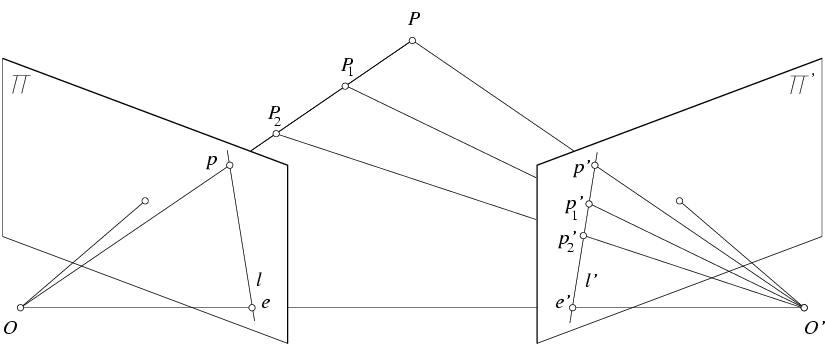 X
x
x’
Key idea: Epipolar constraint
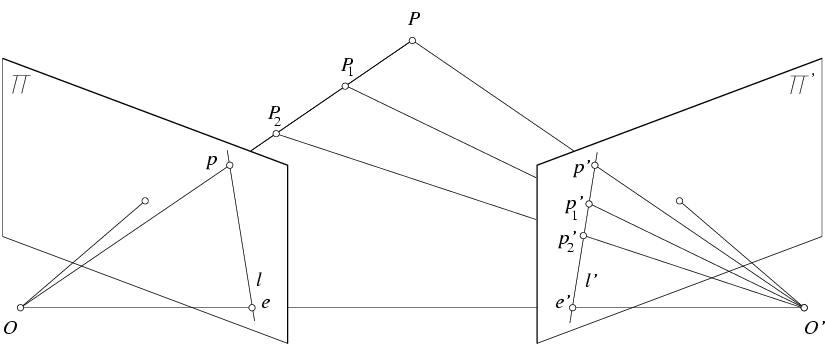 X
x
x’
Potential matches for x have to 
lie on the corresponding line l’.
Key idea: Epipolar constraint
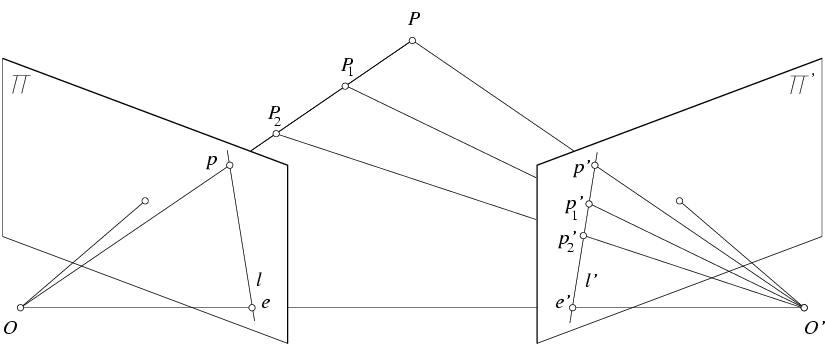 X
x
x’
Potential matches for x have to 
lie on the corresponding line l’.
Key idea: Epipolar constraint
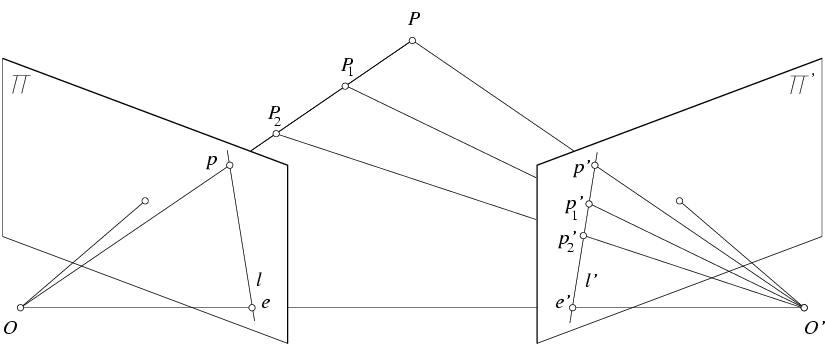 X
x
x’
Potential matches for x have to 
lie on the corresponding line l’.
Key idea: Epipolar constraint
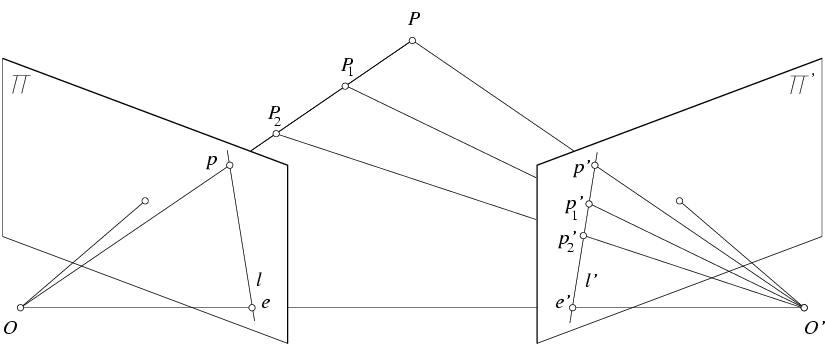 X
X
x
x’
x’
Potential matches for x have to 
lie on the corresponding line l’.
Key idea: Epipolar constraint
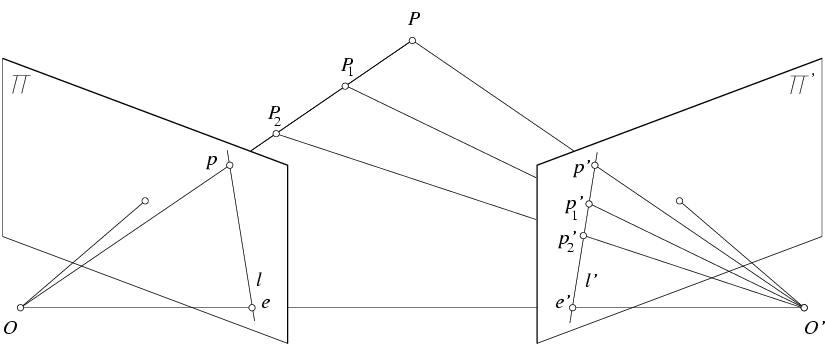 X
X
x
x’
x’
Potential matches for x have to 
lie on the corresponding line l’.
Potential matches for x’ have to 
lie on the corresponding line l.
Epipolar geometry: notation
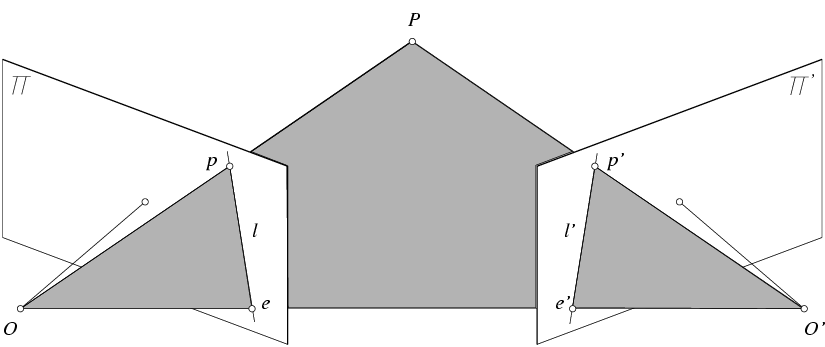 X
x
x’
Epipolar geometry: notation
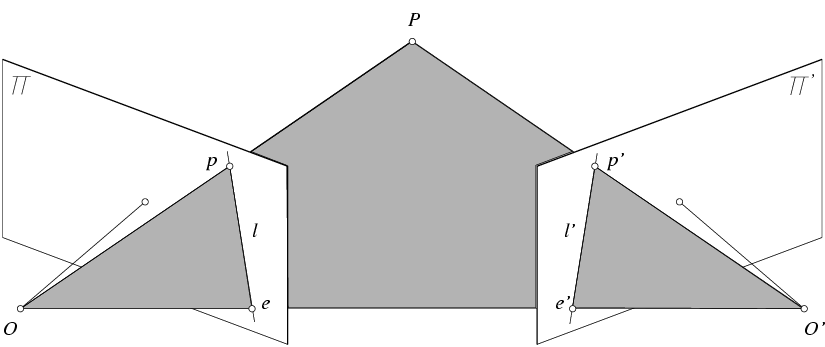 X
x
x’
Baseline – line connecting the two camera centers
Epipolar geometry: notation
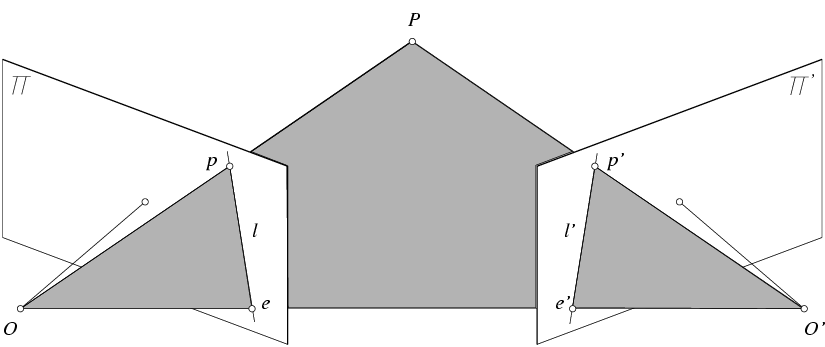 X
x
x’
Baseline – line connecting the two camera centers
Epipoles 
= intersections of baseline with image planes 
= projections of the other camera center
Epipolar geometry: notation
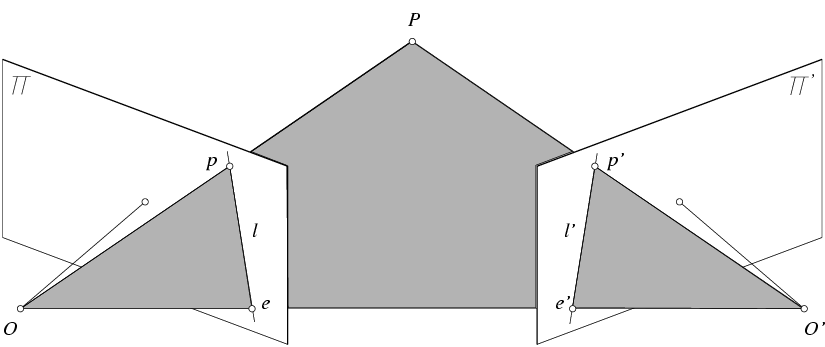 X
x
x’
Baseline – line connecting the two camera centers
Epipoles 
= intersections of baseline with image planes 
= projections of the other camera center
Epipolar Plane – plane containing baseline (1D family)
Epipolar geometry: notation
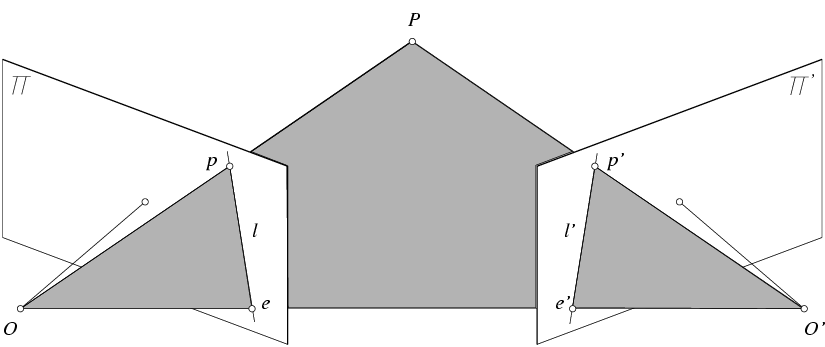 X
x
x’
Baseline – line connecting the two camera centers
Epipoles 
= intersections of baseline with image planes 
= projections of the other camera center
Epipolar Plane – plane containing baseline (1D family)
Epipolar Lines - intersections of epipolar plane with image  planes (always come in corresponding pairs)
Think Pair Share
= camera center
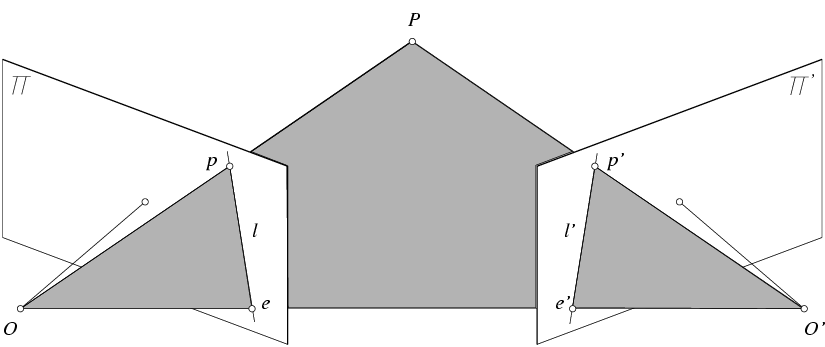 Where are the epipoles?
What do the epipolar lines look like?
X
X
a)
b)
X
X
c)
d)
Example: Converging cameras
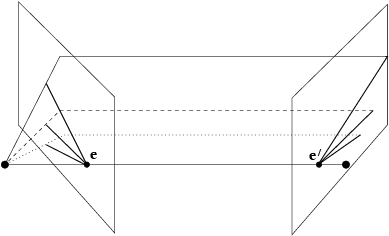 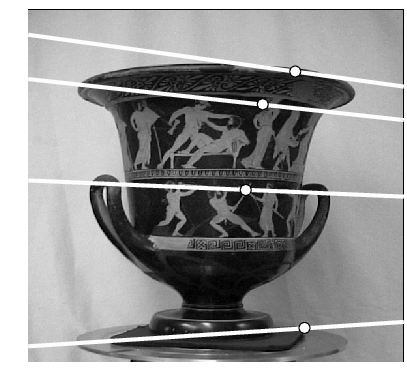 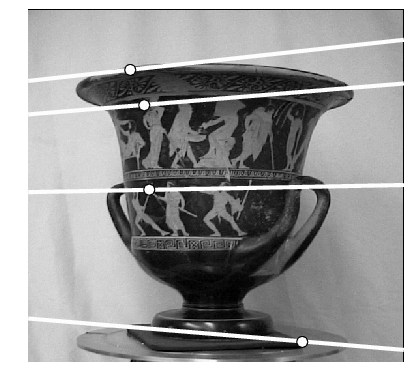 Example: Motion parallel to image plane
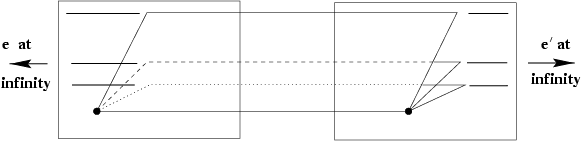 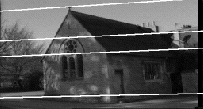 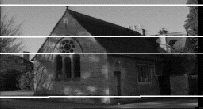 Example: Forward motion
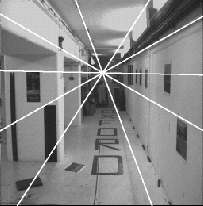 e’
e
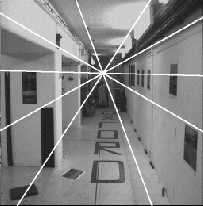 Epipole has same coordinates in both images.
Points move along lines radiating from e: “Focus of expansion”
How to find epipolar line of a point?
A little bit more math, but cool math
Essential matrix and fundamental matrix
Essential matrix
X
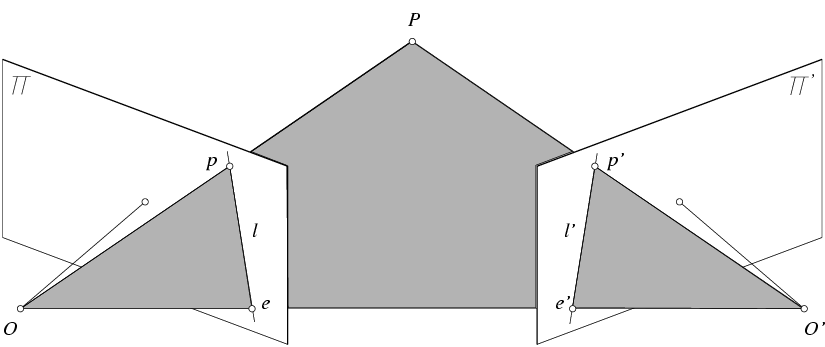 Essential matrix
X
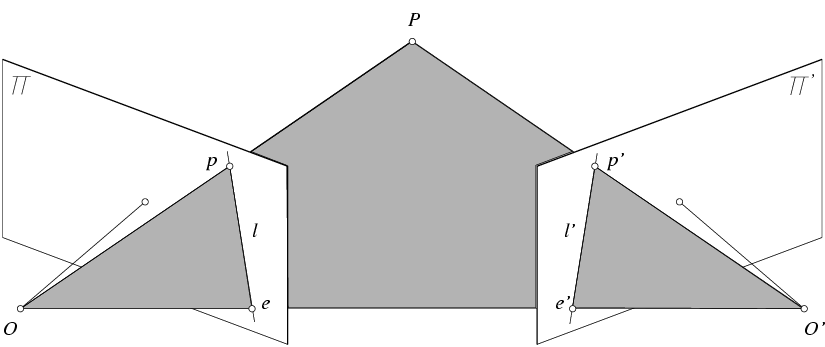 Review: change of coordinate
How do we change coordinate from one camera to another?
(Center of projection at the origin, x-axis points right, y-axis points up, z-axis points backwards)
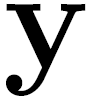 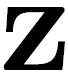 0
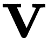 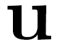 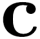 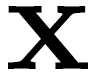 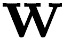 Review: change of coordinate
How do we change coordinate from one camera to another?
(Center of projection at the origin, x-axis points right, y-axis points up, z-axis points backwards)
Step 1: Translate by -c
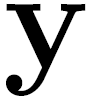 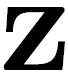 0
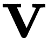 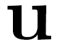 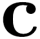 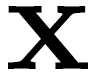 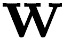 Review: change of coordinate
How do we change coordinate from one camera to another?
(Center of projection at the origin, x-axis points right, y-axis points up, z-axis points backwards)
Step 1: Translate by -c
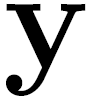 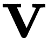 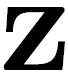 0
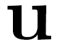 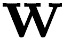 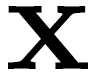 Review: change of coordinate
How do we change coordinate from one camera to another?
(Center of projection at the origin, x-axis points right, y-axis points up, z-axis points backwards)
Step 1: Translate by -c
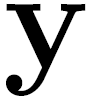 How do we represent translation as a matrix multiplication?
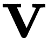 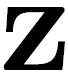 0
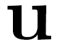 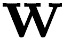 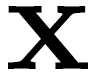 Review: change of coordinate
How do we change coordinate from one camera to another?
(Center of projection at the origin, x-axis points right, y-axis points up, z-axis points backwards)
Step 1: Translate by -c
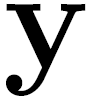 How do we represent translation as a matrix multiplication?
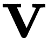 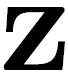 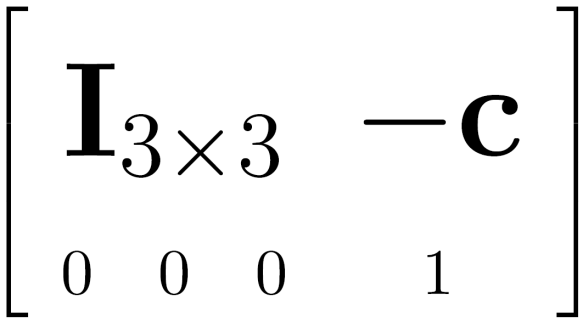 0
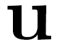 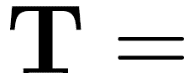 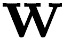 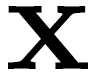 Review: change of coordinate
How do we change coordinate from one camera to another?
(Center of projection at the origin, x-axis points right, y-axis points up, z-axis points backwards)
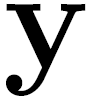 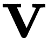 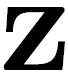 0
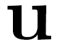 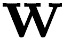 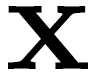 Review: change of coordinate
How do we change coordinate from one camera to another?
(Center of projection at the origin, x-axis points right, y-axis points up, z-axis points backwards)
Step 1: Translate by -c
Step 2: Rotate by R
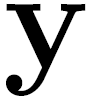 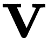 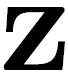 0
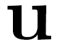 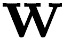 3x3 rotation matrix
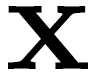 Review: change of coordinate
How do we change coordinate from one camera to another?
(Center of projection at the origin, x-axis points right, y-axis points up, z-axis points backwards)
Step 1: Translate by -c
Step 2: Rotate by R
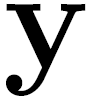 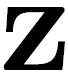 0
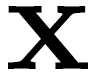 Essential matrix (Longuet-Higgins, 1981)
X
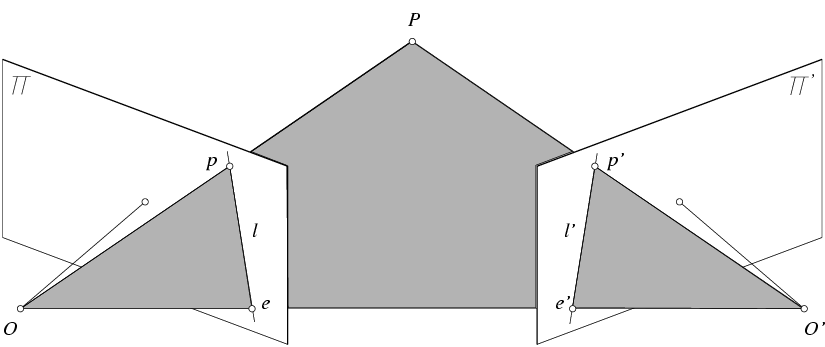 x
x’
Cross product in matrix representation
Let
Cross product in matrix representation
Let
Cross product in matrix representation
Let
Cross product in matrix representation
Let
Cross product in matrix representation
Let
Cross product in matrix representation
Let
Essential matrix (Longuet-Higgins, 1981)
X
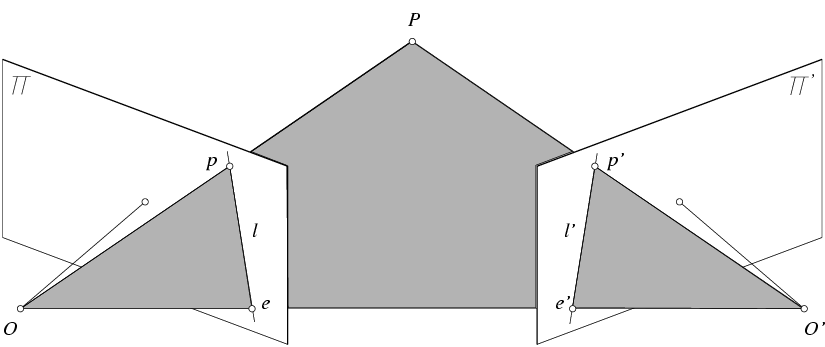 x’
x’
Essential matrix (Longuet-Higgins, 1981)
X
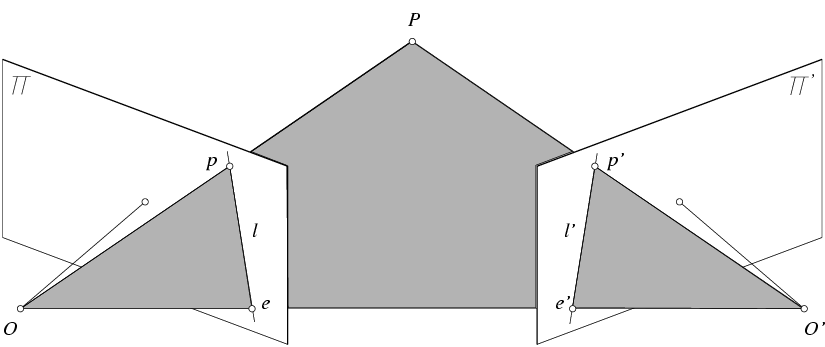 x’
x’
Essential matrix (Longuet-Higgins, 1981)
X
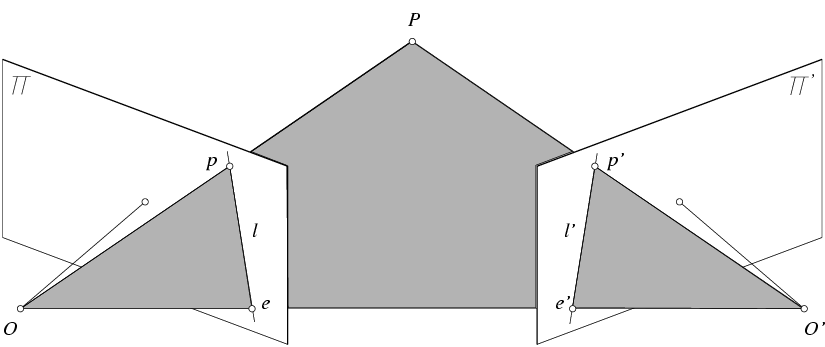 x’
x’
Essential matrix (Longuet-Higgins, 1981)
X
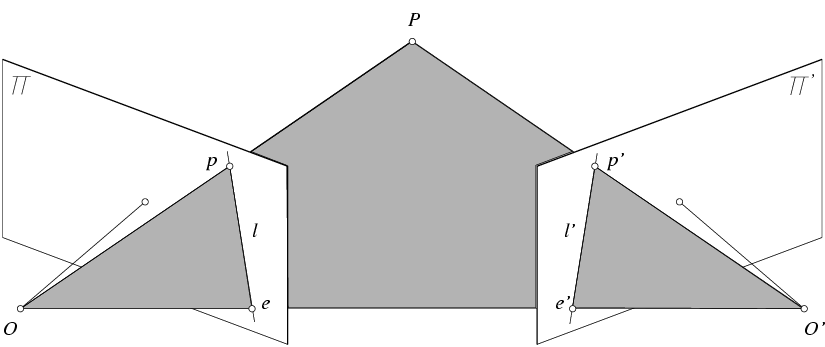 x’
x’
Essential matrix (Longuet-Higgins, 1981)
X
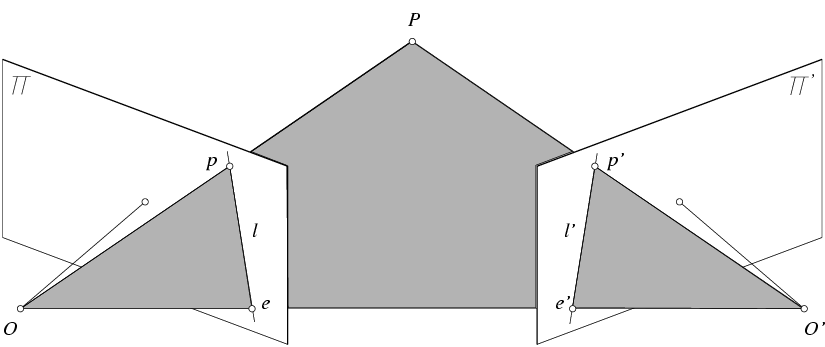 x’
x’
Essential matrix (Longuet-Higgins, 1981)
X
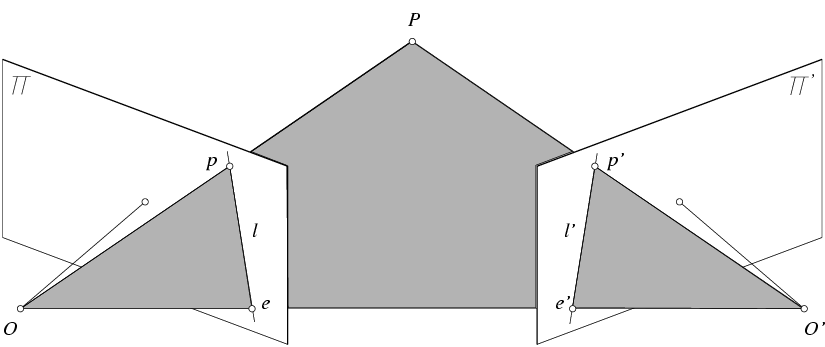 x’
x’
Essential matrix (Longuet-Higgins, 1981)
X
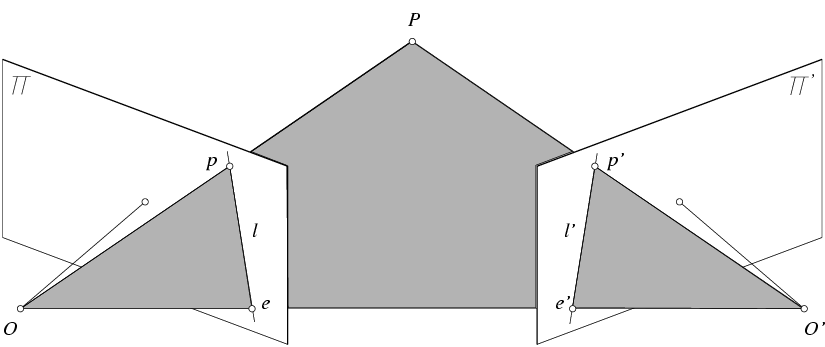 x’
x’
Essential matrix (Longuet-Higgins, 1981)
X
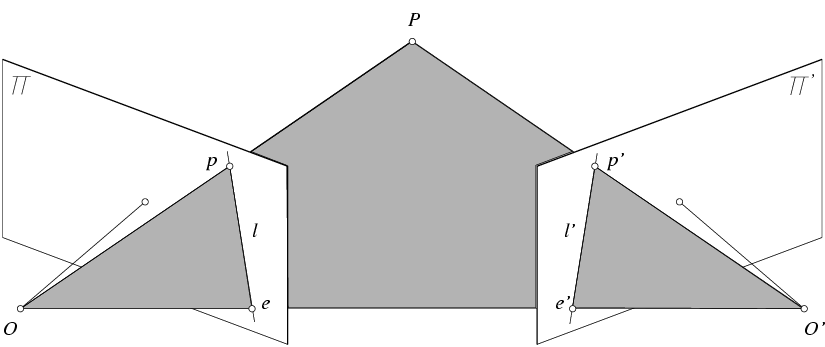 x’
x’
X0
Essential matrix (Longuet-Higgins, 1981)
X
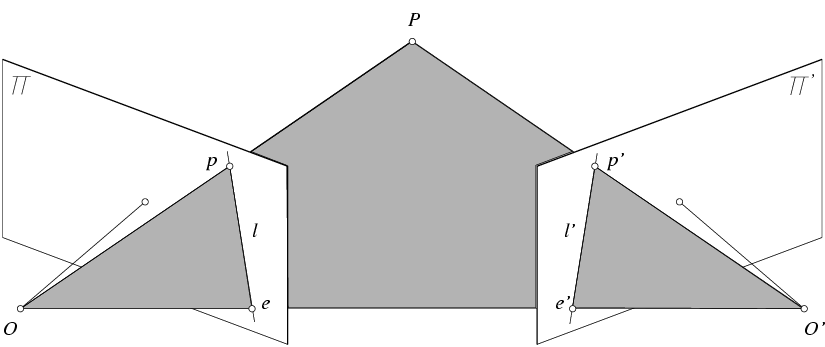 x’
x’
X0
Essential matrix (Longuet-Higgins, 1981)
X
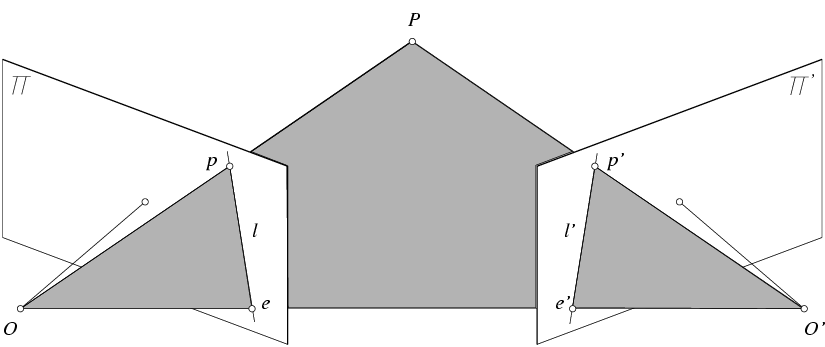 x’
x’
X0
Essential matrix (Longuet-Higgins, 1981)
X
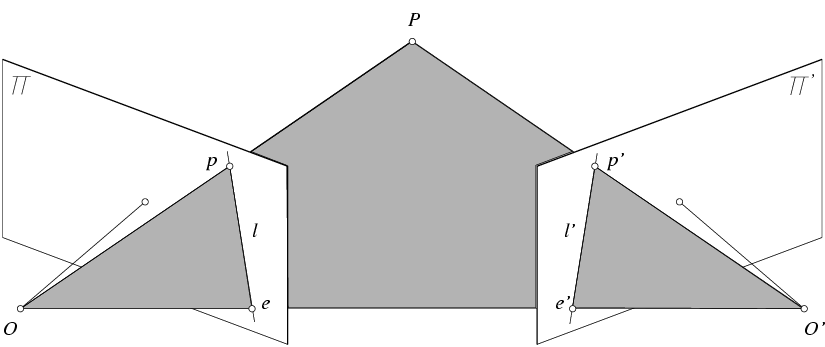 x’
x’
X0
Essential matrix (Longuet-Higgins, 1981)
X
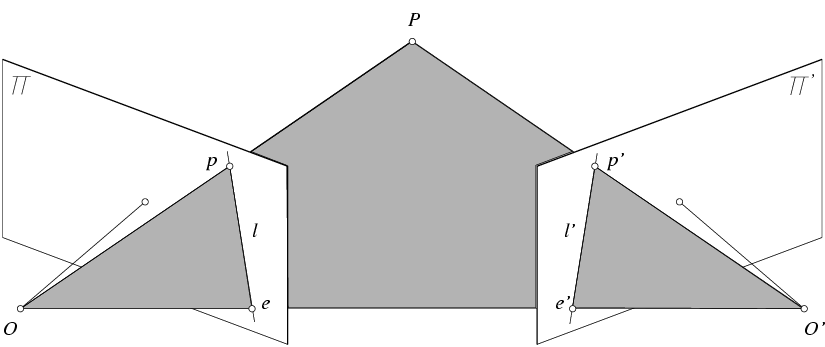 x’
x’
X0
Essential matrix (Longuet-Higgins, 1981)
X
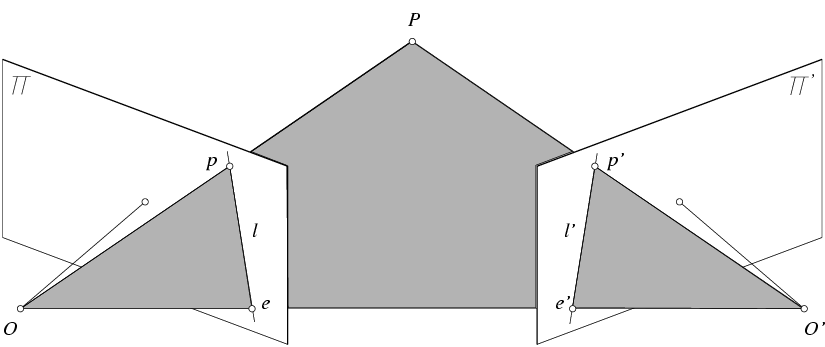 x’
x’
X0
Essential matrix (Longuet-Higgins, 1981)
X
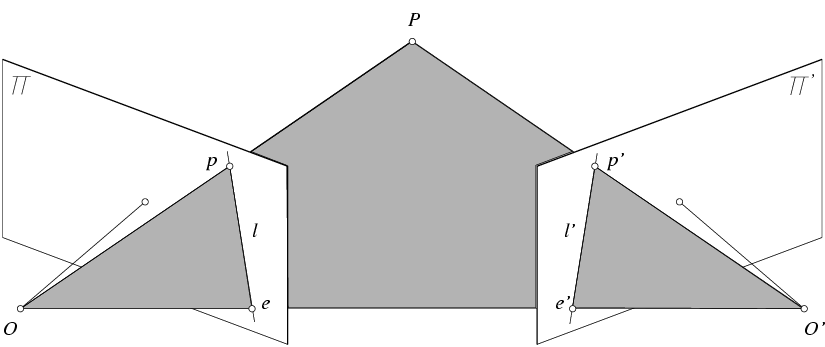 x’
x’
X0
Essential matrix (Longuet-Higgins, 1981)
X
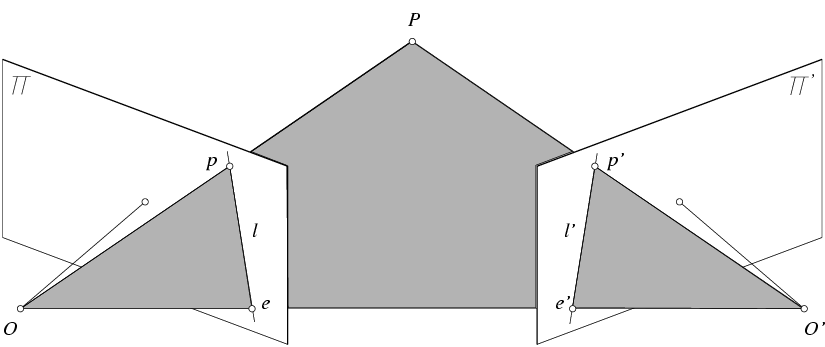 x’
x’
X0
Essential matrix (Longuet-Higgins, 1981)
X
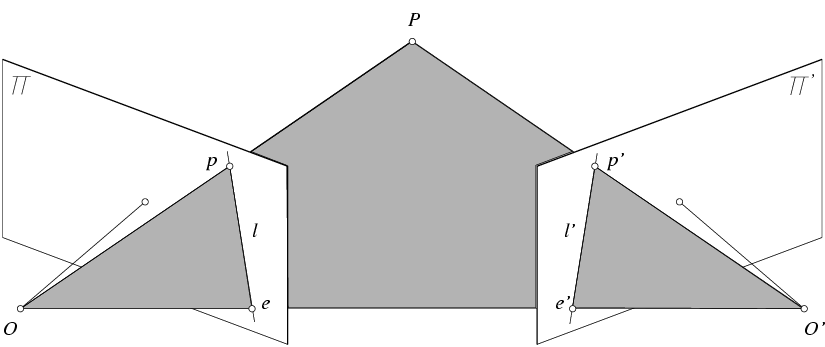 x’
x’
X0
Essential matrix (Longuet-Higgins, 1981)
X
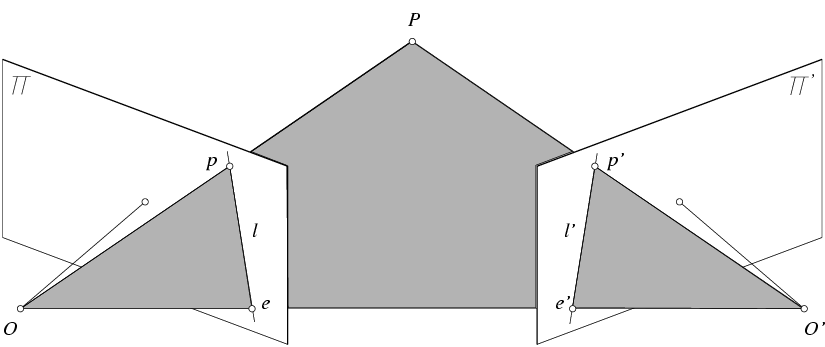 x’
x’
X0
Essential matrix (Longuet-Higgins, 1981)
X
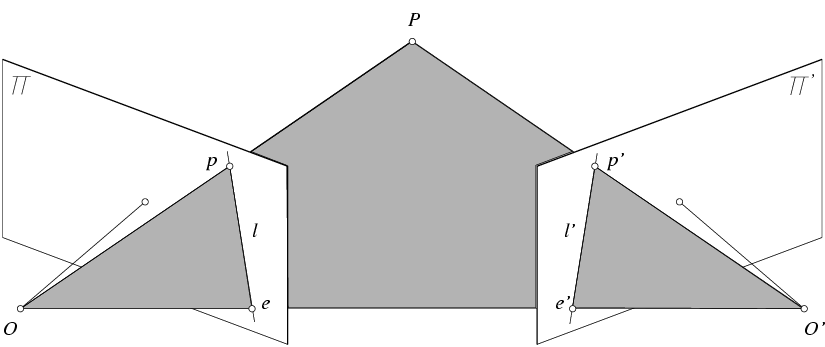 x’
x’
X0
Fundamental matrix (Faugeras and Luong, 1992)
X
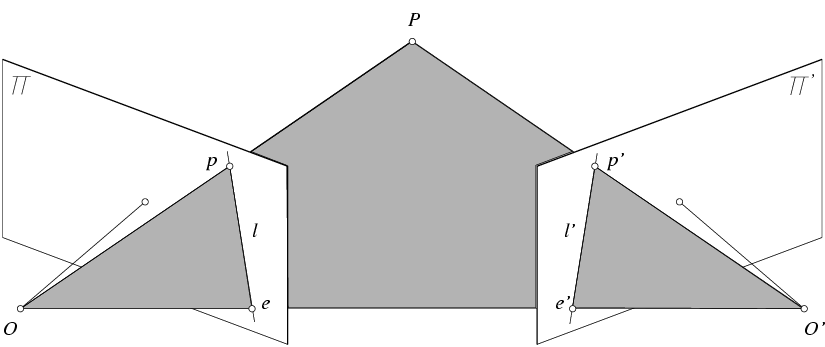 Fundamental matrix (Faugeras and Luong, 1992)
X
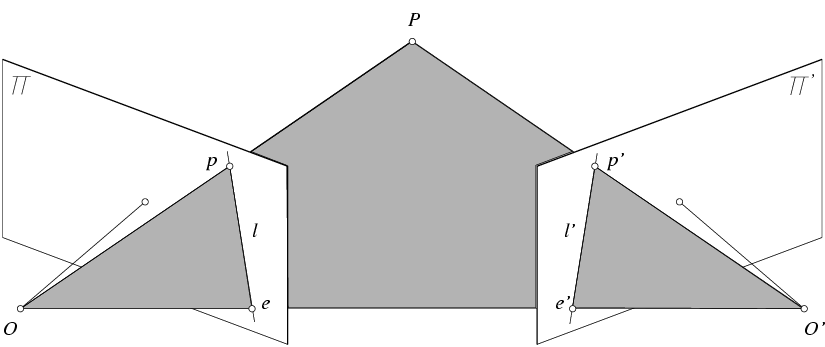 Fundamental matrix (Faugeras and Luong, 1992)
X
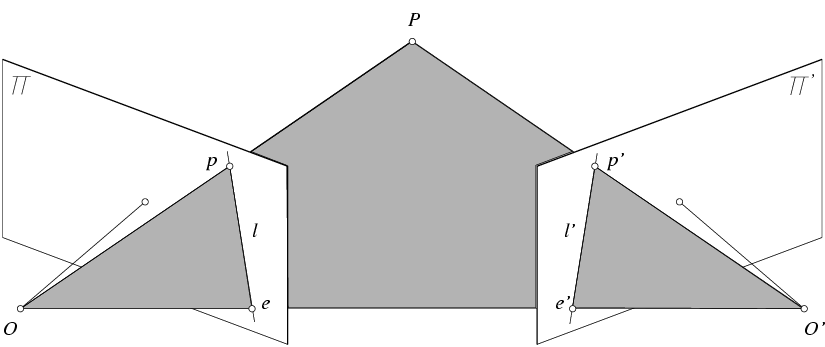 Fundamental matrix (Faugeras and Luong, 1992)
X
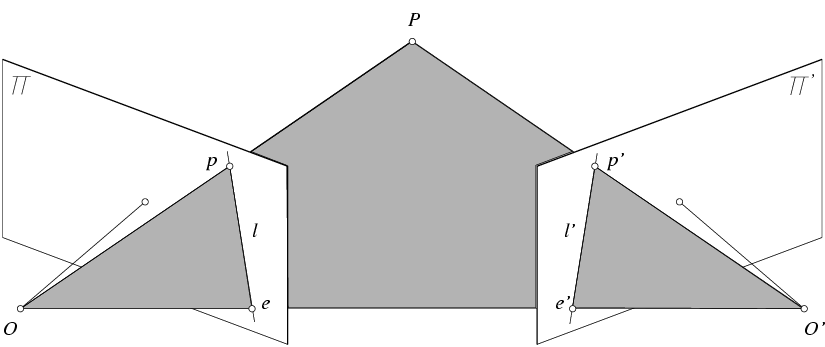 Fundamental matrix (Faugeras and Luong, 1992)
X
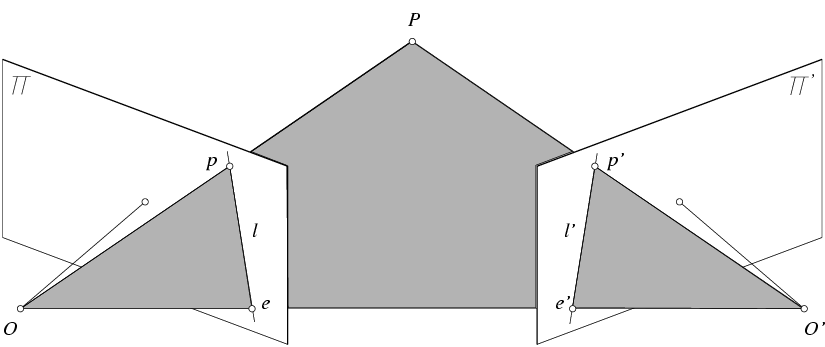 Fundamental matrix (Faugeras and Luong, 1992)
X
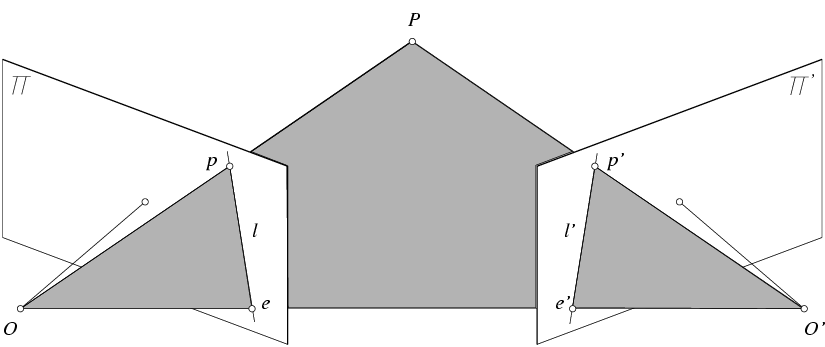 Recall from last time
James Hays
Recall from last time
James Hays
Recall from last time
James Hays
Fundamental matrix
X
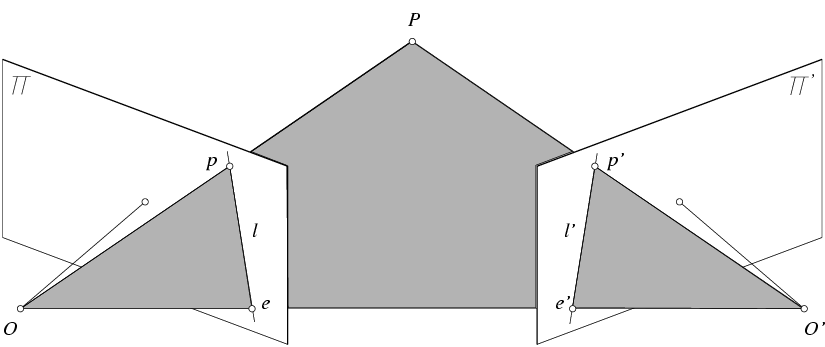 Fundamental matrix
X
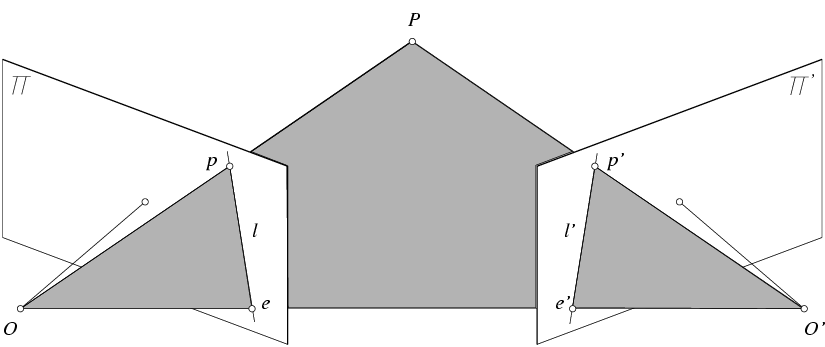 Fundamental matrix
X
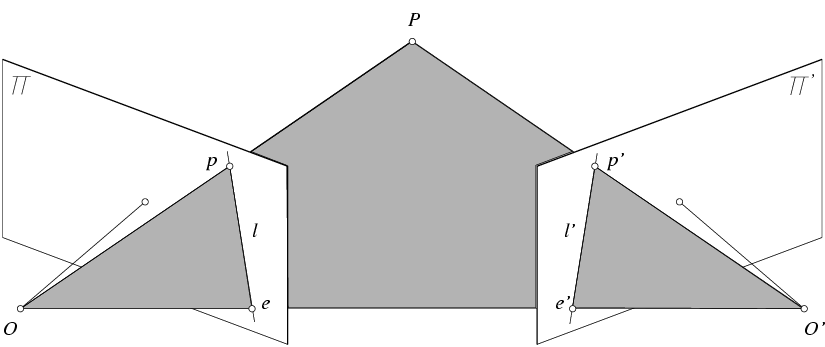 Fundamental matrix
X
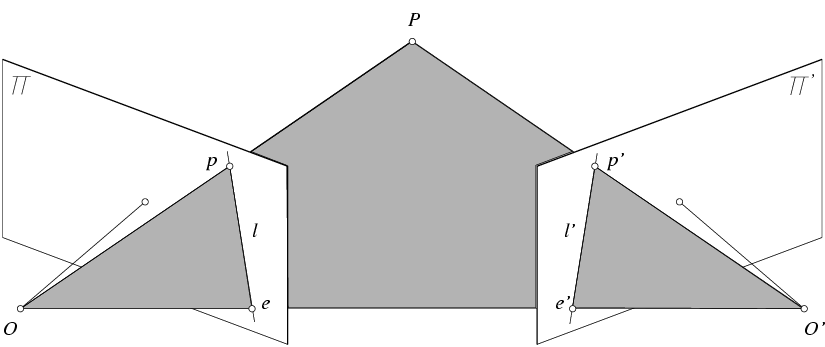 Fundamental matrix
X
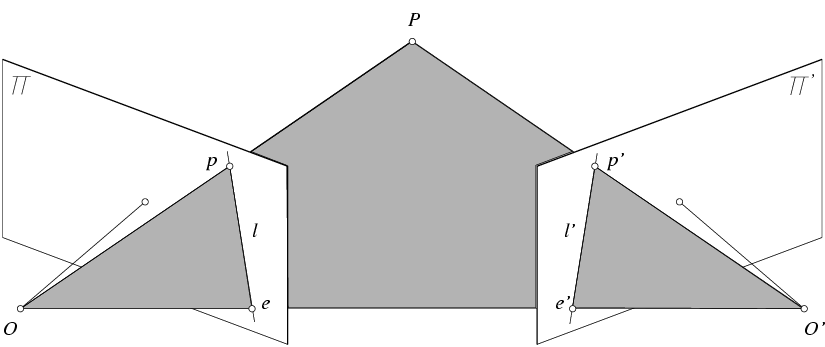 Fundamental matrix
X
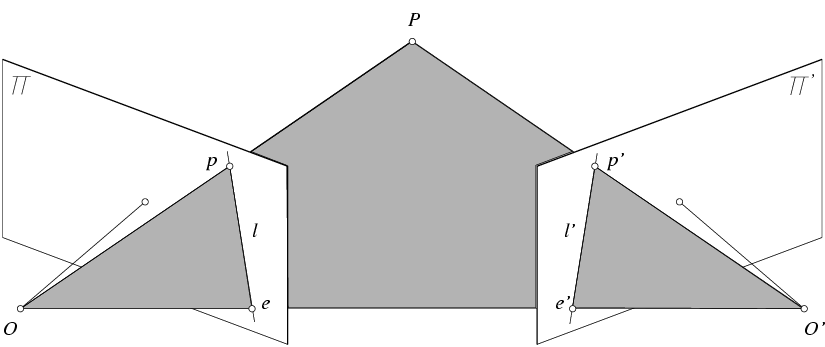 Epipoles and fundamental matrix
X
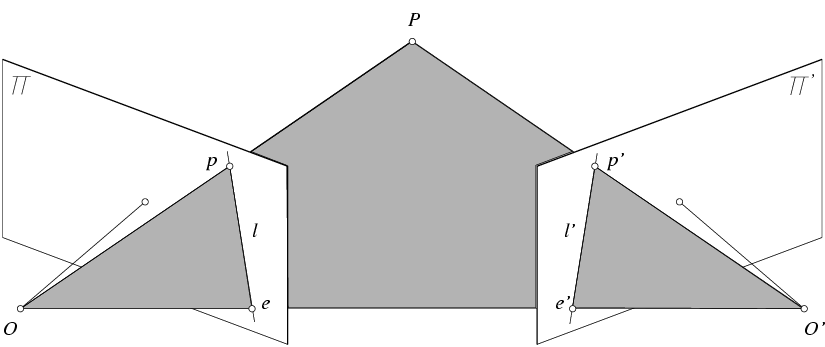 X0
Epipoles and fundamental matrix
X
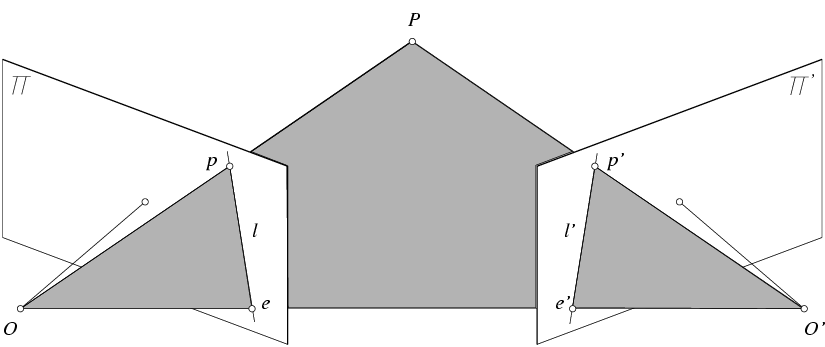 X0
Epipoles and fundamental matrix
X
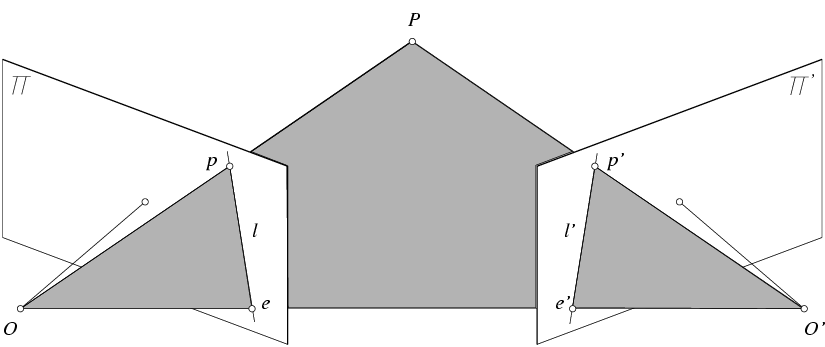 X0
Epipoles and fundamental matrix
X
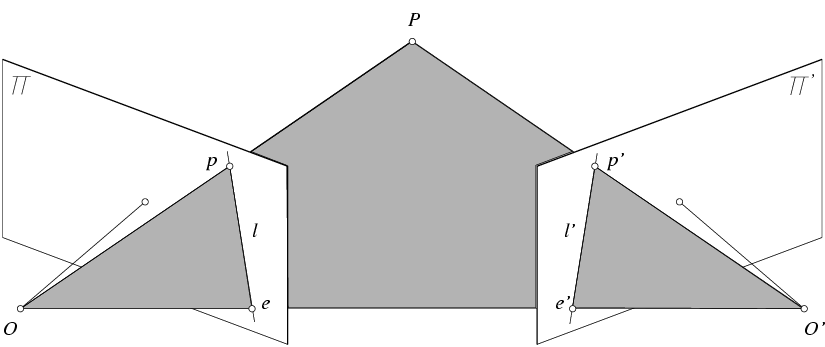 X0
Epipoles and fundamental matrix
X
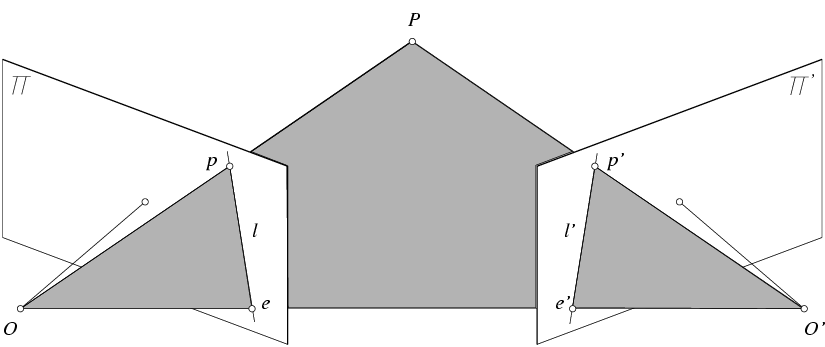 X0
Review: Essential matrix
X
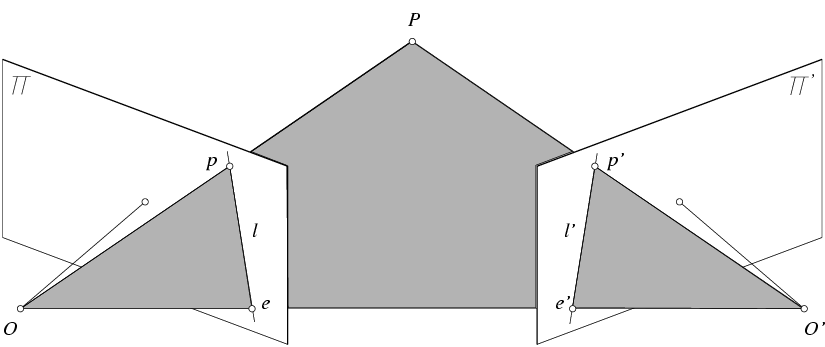 Review: Essential matrix
X
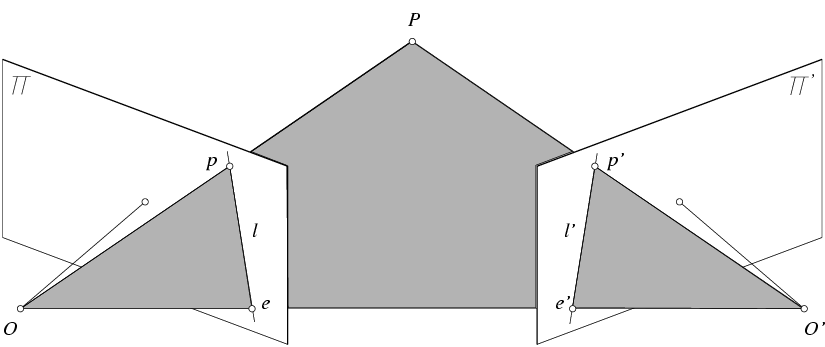 Review: Fundamental matrix
X
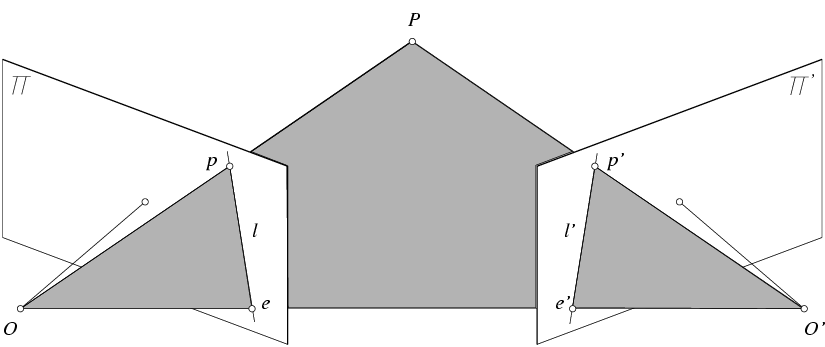 Review: Fundamental matrix
X
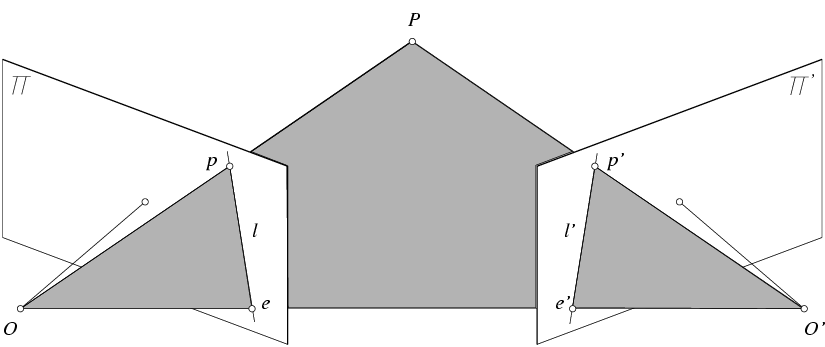 Review: Fundamental matrix
X
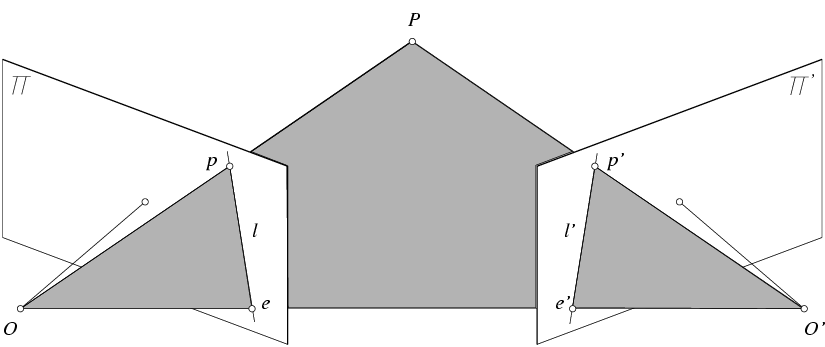 Review: Fundamental matrix
X
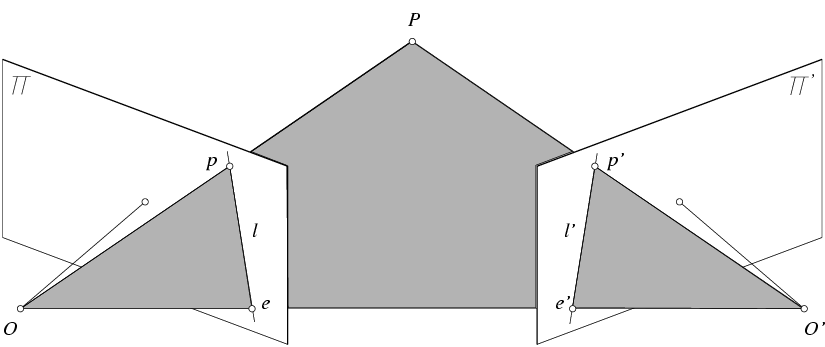 Review: Fundamental matrix
X
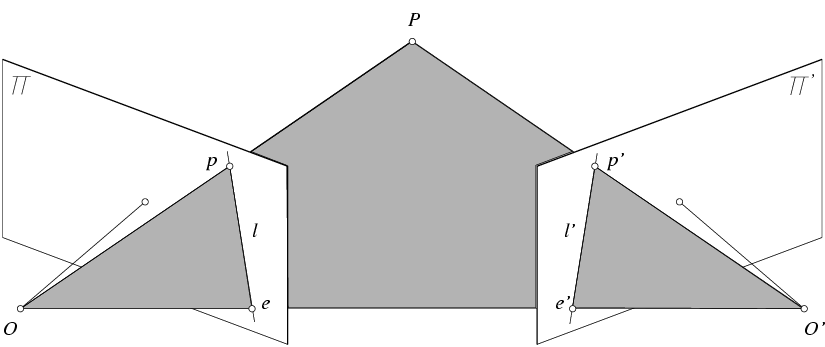 Review: Fundamental matrix
X
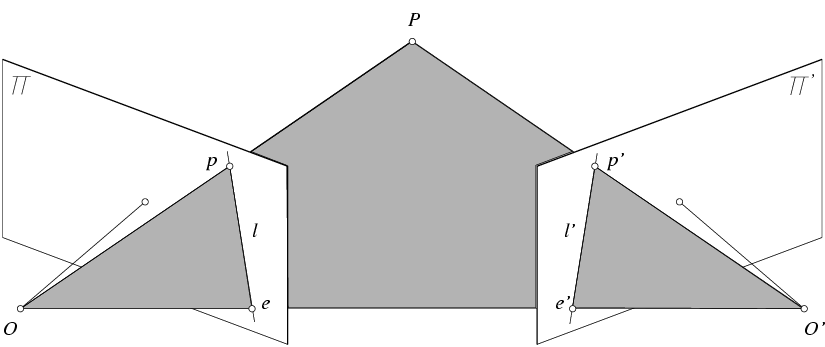 Line representation in homogenous coordinate
Line equation:  ax + by + c = 0

Can represent a line with vector [a b c]

Then, a point p is on a line l if and only if


Note that
Line representation in homogenous coordinate
Line equation:  ax + by + c = 0

Can represent a line with vector [a b c]

Then, a point p is on a line l if and only if


Note that
Line representation in homogenous coordinate
Line equation:  ax + by + c = 0

Can represent a line with vector [a b c]

Then, a point p is on a line l if and only if


Note that
Line representation in homogenous coordinate
Line equation:  ax + by + c = 0

Can represent a line with vector [a b c]

Then, a point p is on a line l if and only if


Note that
Epipoles and fundamental matrix
X
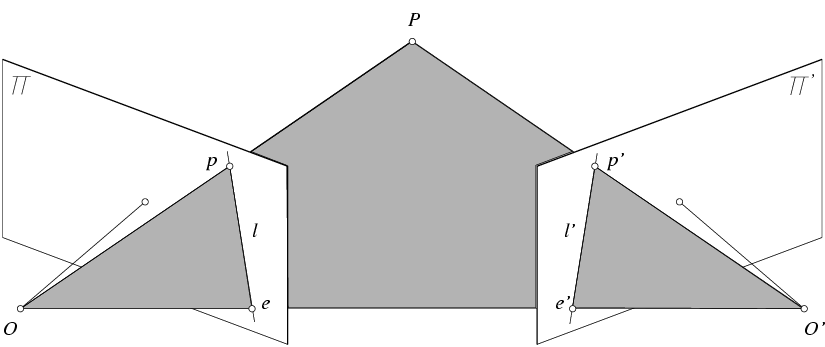 X0
Epipoles and fundamental matrix
X
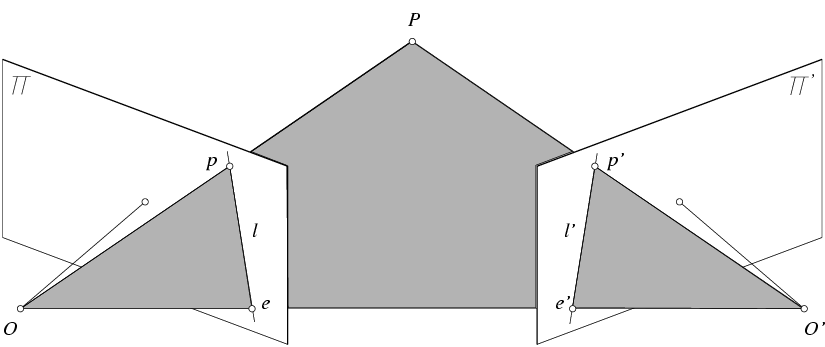 X0
Epipoles and fundamental matrix
X
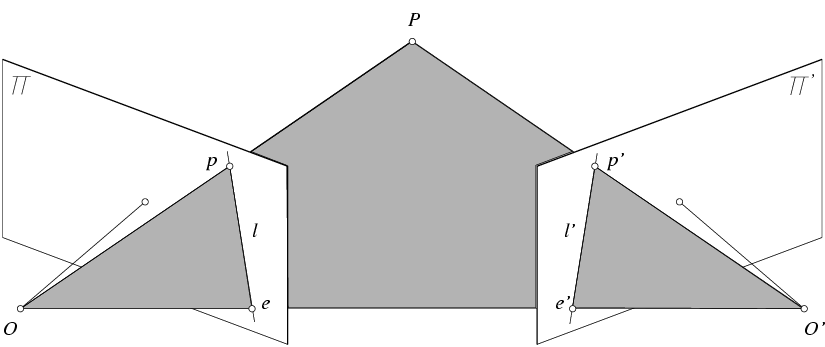 X0
Epipoles and fundamental matrix
X
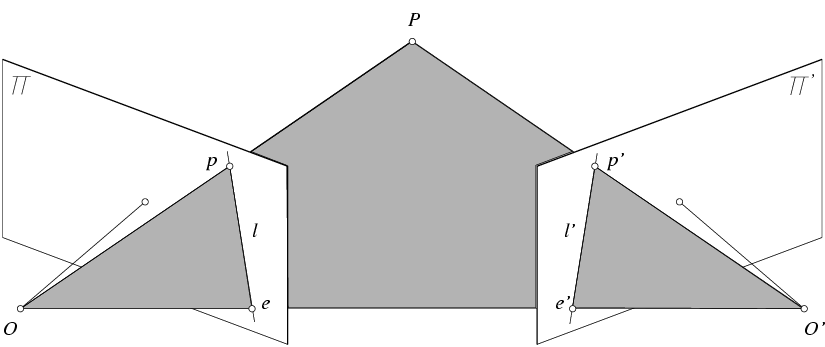 X0
Epipoles and fundamental matrix
X
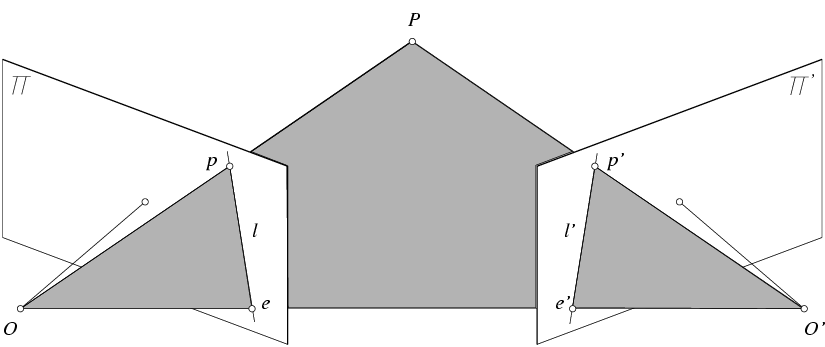 X0
Epipoles and fundamental matrix
X
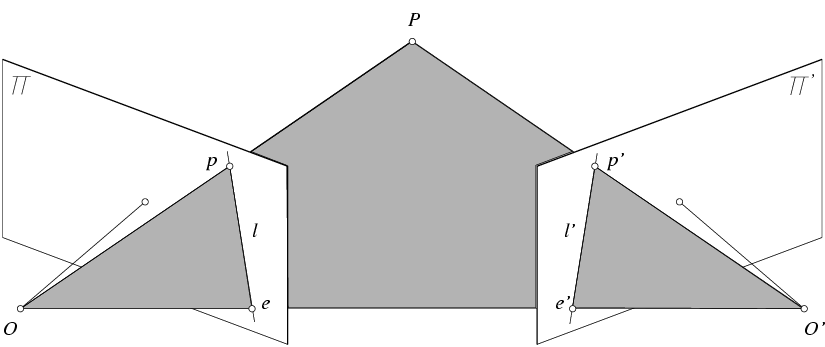 X0
Epipoles and fundamental matrix
X
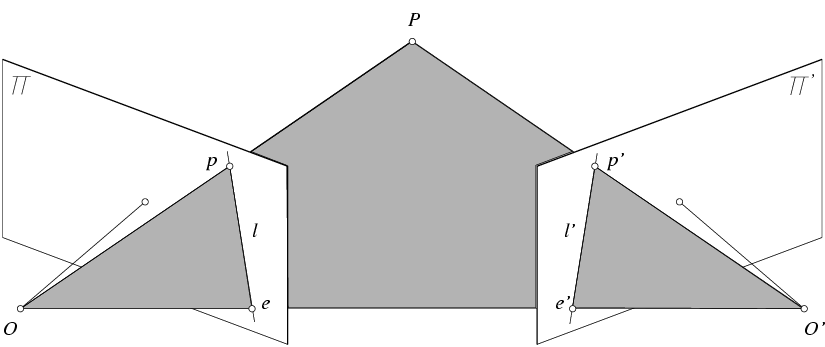 X0
Epipoles and fundamental matrix
X
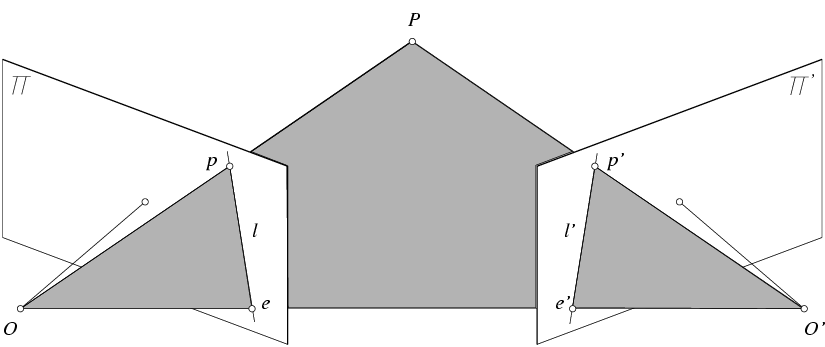 X0
Epipoles and fundamental matrix
X
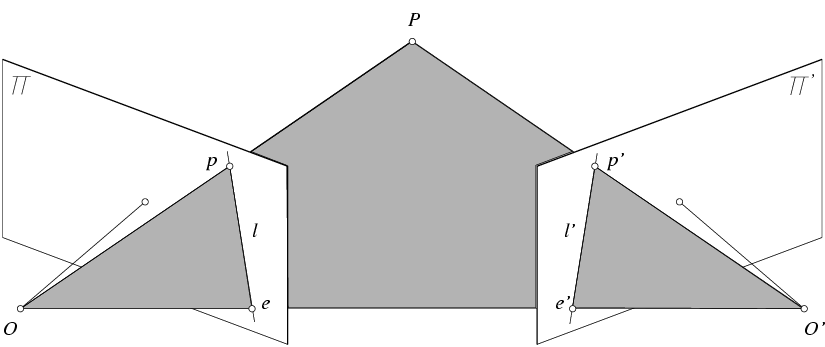 X0
Epipoles and fundamental matrix
X
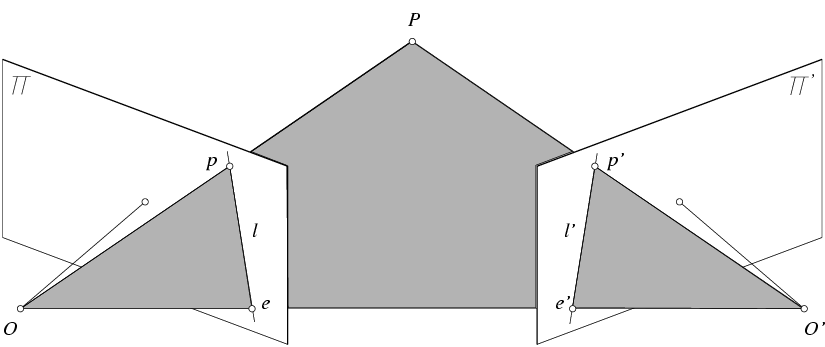 Epipoles and fundamental matrix
X
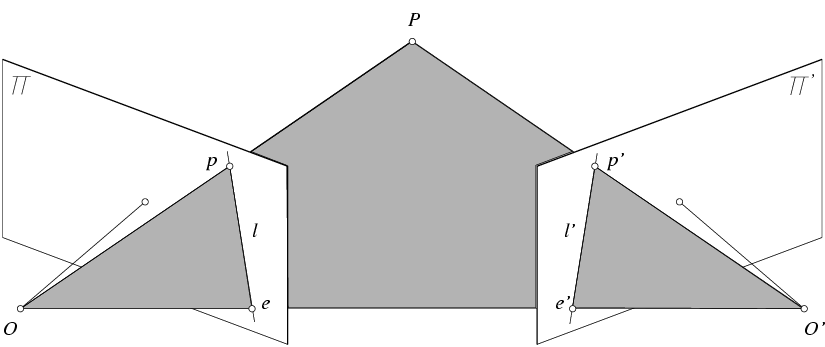 Epipoles and fundamental matrix
X
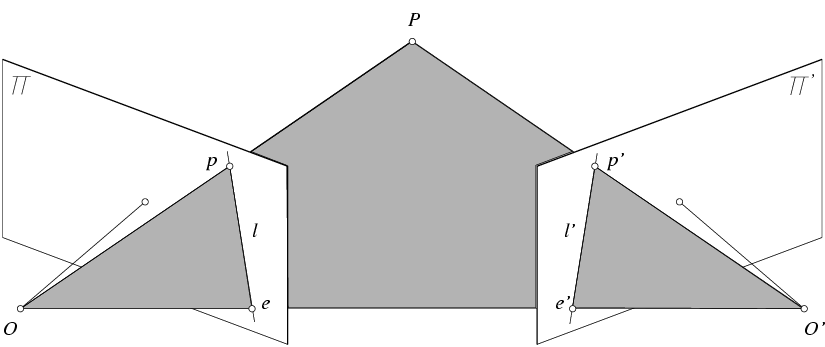 Epipoles and fundamental matrix
X
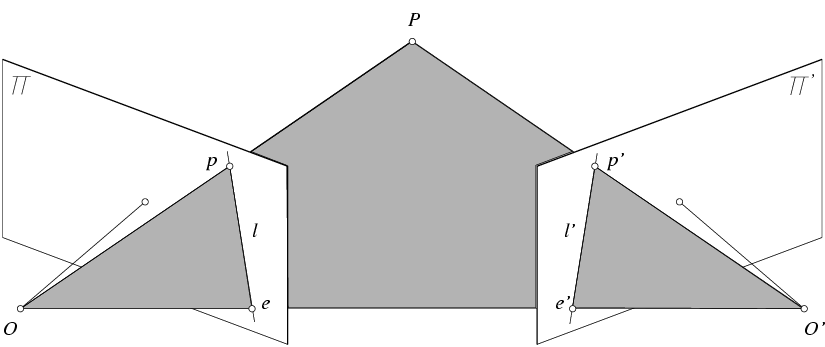 Epipoles and fundamental matrix
X
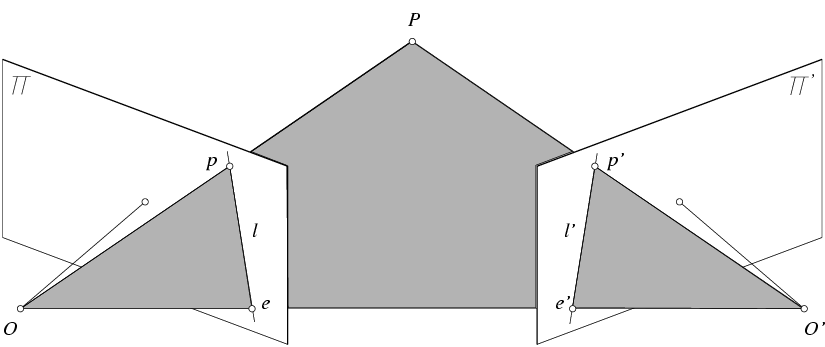 Epipoles and fundamental matrix
X
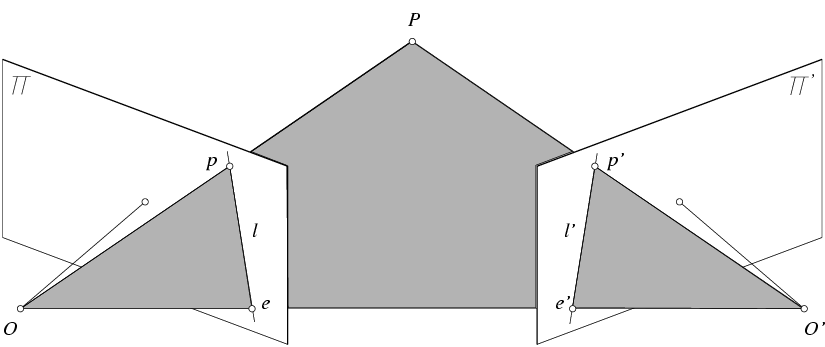 This restrict our search space from 2D to 1D
Fundamental matrix
X
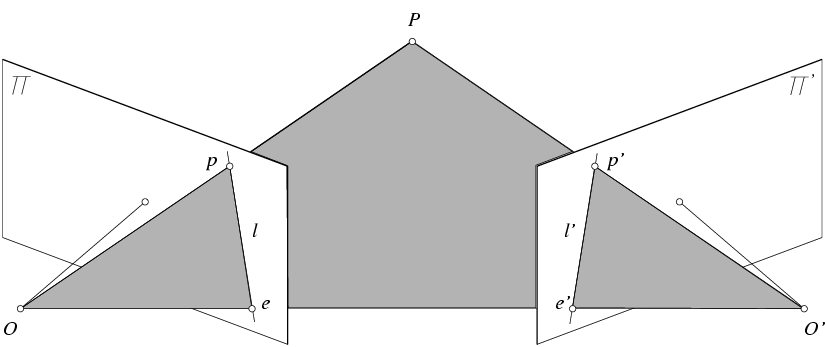 Fundamental matrix
X
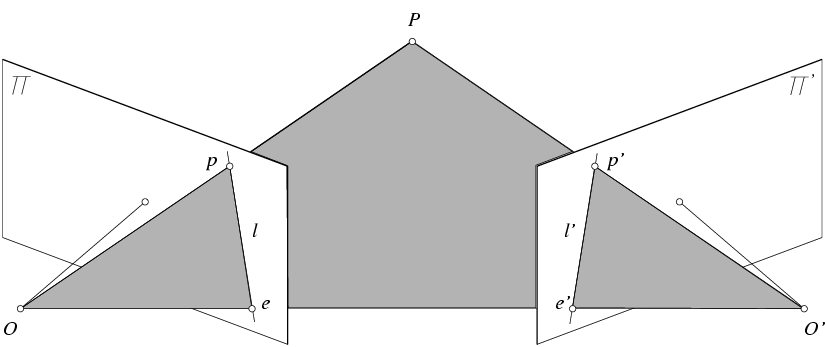 F er = 0   and   FTel = 0   (nullspaces of F = er; nullspace of FT = el)
F is singular (rank two): det(F)=0
F has seven degrees of freedom: 9 entries but defined up to scale, det(F)=0
Fundamental matrix
X
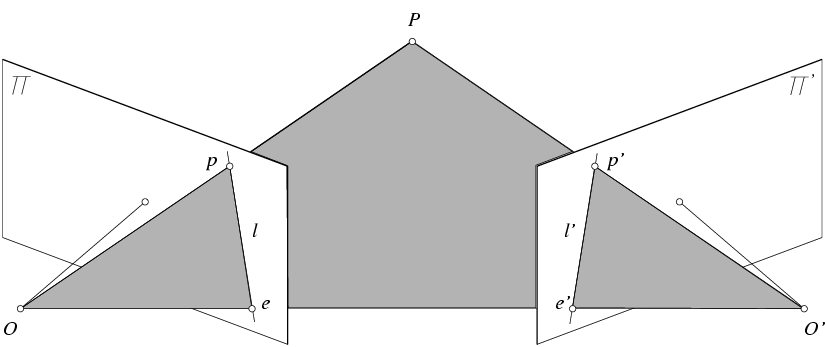 F er = 0   and   FTel = 0   (nullspaces of F = er; nullspace of FT = el)
F is singular (rank two): det(F)=0
F has seven degrees of freedom: 9 entries but defined up to scale, det(F)=0
Remark
Since
Remark
Since
Remark
Since
Remark
Since


This is sometimes how essential matrix is introduced
Estimating the Fundamental Matrix
8-point algorithm
Least squares solution using SVD on equations from 8 pairs of correspondences
Enforce det(F)=0 constraint using SVD on F
Estimating the Fundamental Matrix
8-point algorithm
Least squares solution using SVD on equations from 8 pairs of correspondences
Enforce det(F)=0 constraint using SVD on F
Note: estimation of F (or E) is degenerate for a planar scene.
8-point algorithm
Solve a system of homogeneous linear equations
Write down the system of equations
8-point algorithm
Solve a system of homogeneous linear equations
Write down the system of equations
Solve f from  Af=0 using SVD
Matlab: 
[U, S, V] = svd(A);
f = V(:, end);
F = reshape(f, [3 3])’;
Need to enforce singularity constraint
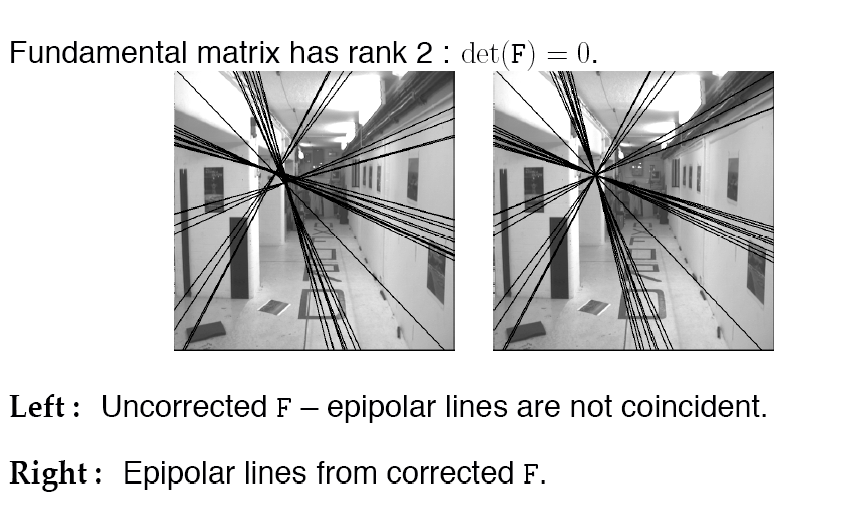 8-point algorithm
Solve a system of homogeneous linear equations
Write down the system of equations
Solve f from  Af=0 using SVD




Resolve det(F) = 0 constraint using SVD
Matlab: 
[U, S, V] = svd(A);
f = V(:, end);
F = reshape(f, [3 3])’;
Matlab: 
[U, S, V] = svd(F);
S(3,3) = 0;
F = U*S*V’;
Problem with eight-point algorithm
Problem with eight-point algorithm
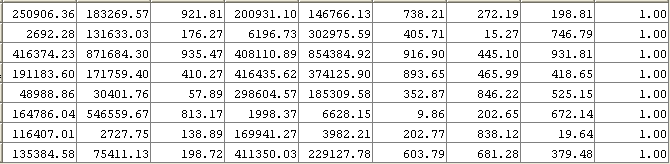 Problem with eight-point algorithm
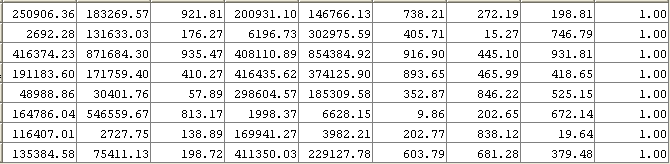 Poor numerical conditioning
Can be fixed by rescaling the data
Problem with eight-point algorithm
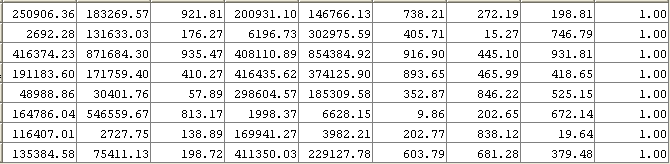 Poor numerical conditioning
Can be fixed by rescaling the data
From epipolar geometry to camera calibration
From epipolar geometry to camera calibration
If we know the calibration matrices of the two cameras, we can estimate the essential matrix: E = KTFK’

The essential matrix gives us the relative rotation and translation between the cameras, or their extrinsic parameters.

Fundamental matrix lets us compute relationship up to scale for cameras with unknown intrinsic calibrations.

Estimating the fundamental matrix is a kind of “weak calibration”
From epipolar geometry to camera calibration
If we know the calibration matrices of the two cameras, we can estimate the essential matrix: E = KTFK’

The essential matrix gives us the relative rotation and translation between the cameras, or their extrinsic parameters.

Fundamental matrix lets us compute relationship up to scale for cameras with unknown intrinsic calibrations.

Estimating the fundamental matrix is a kind of “weak calibration”
From epipolar geometry to camera calibration
If we know the calibration matrices of the two cameras, we can estimate the essential matrix: E = KTFK’

The essential matrix gives us the relative rotation and translation between the cameras, or their extrinsic parameters.

Fundamental matrix lets us compute relationship up to scale for cameras with unknown intrinsic calibrations.

Estimating the fundamental matrix is a kind of “weak calibration”
From E to get back R and t
Caveat
Compute 3D point location
DEMO